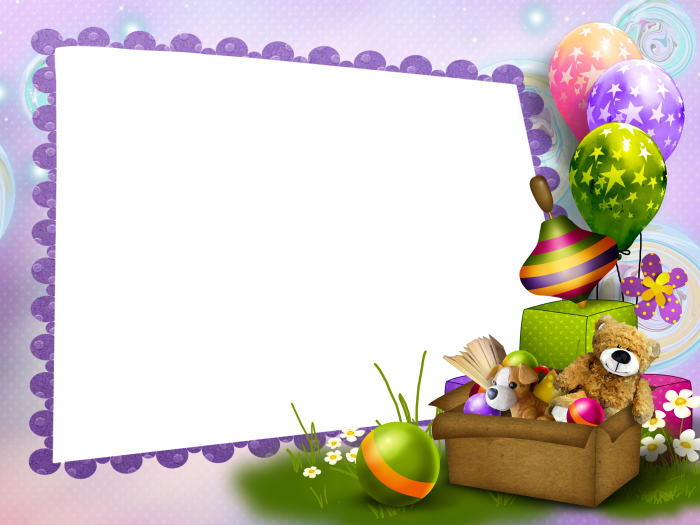 МАДОУ «Детский сад №14»
Группа №5
«Солнышко»

г. Березники
ноябрь 2018
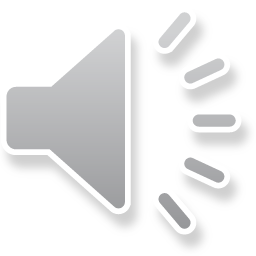 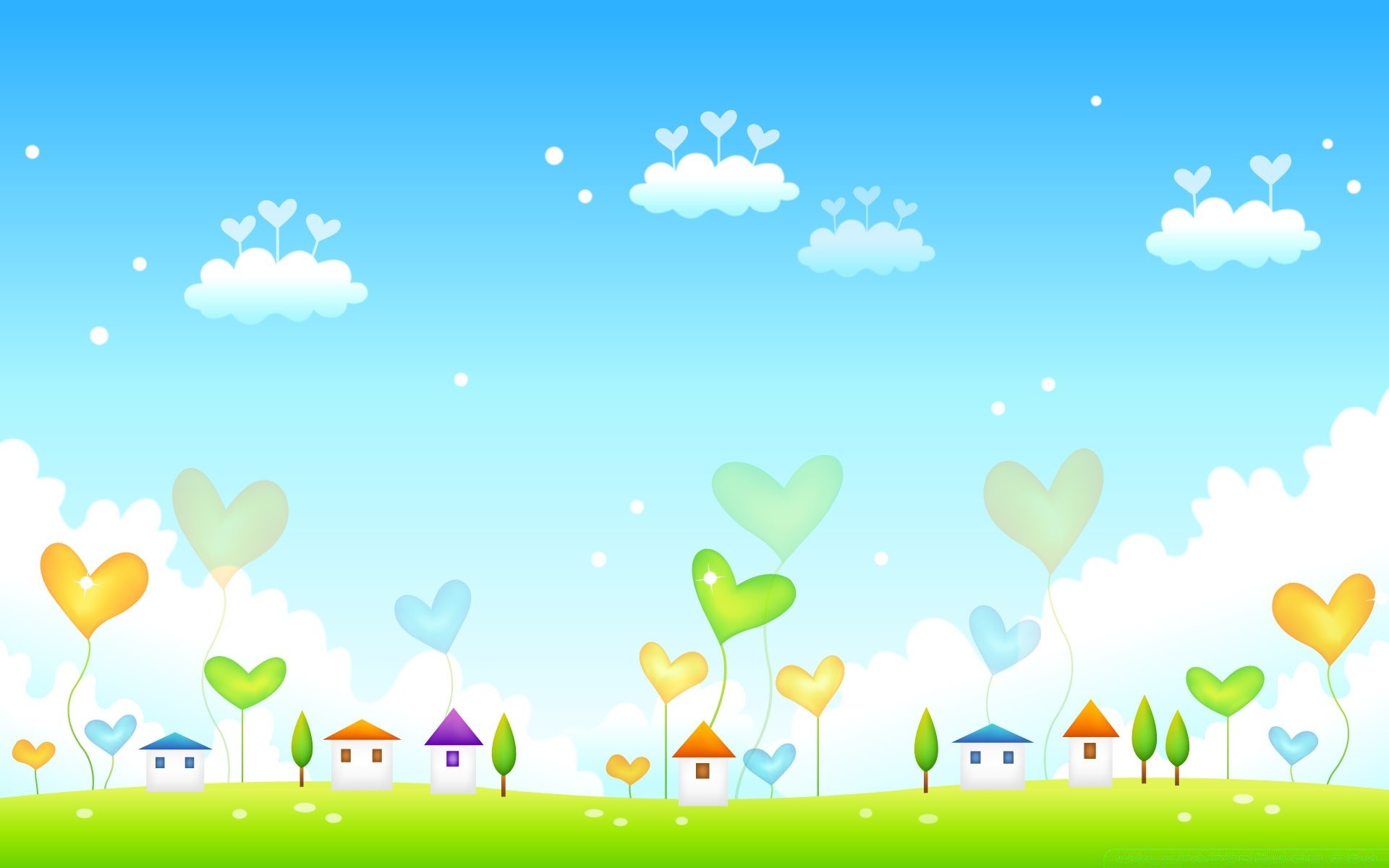 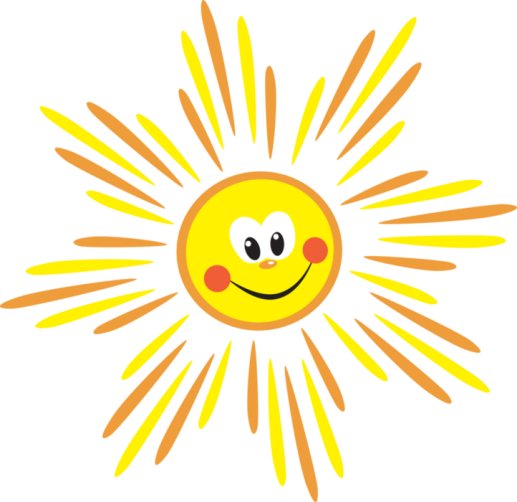 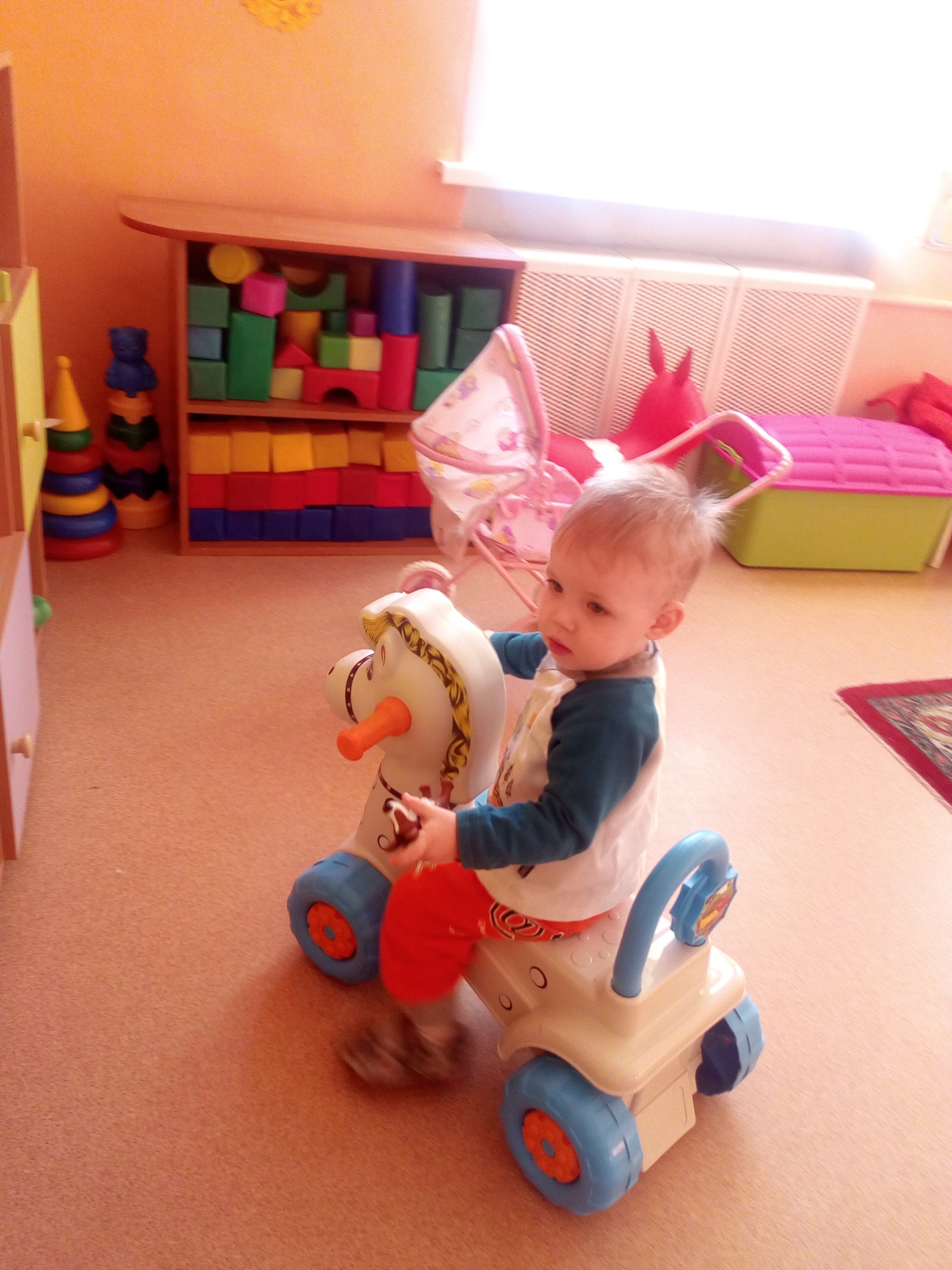 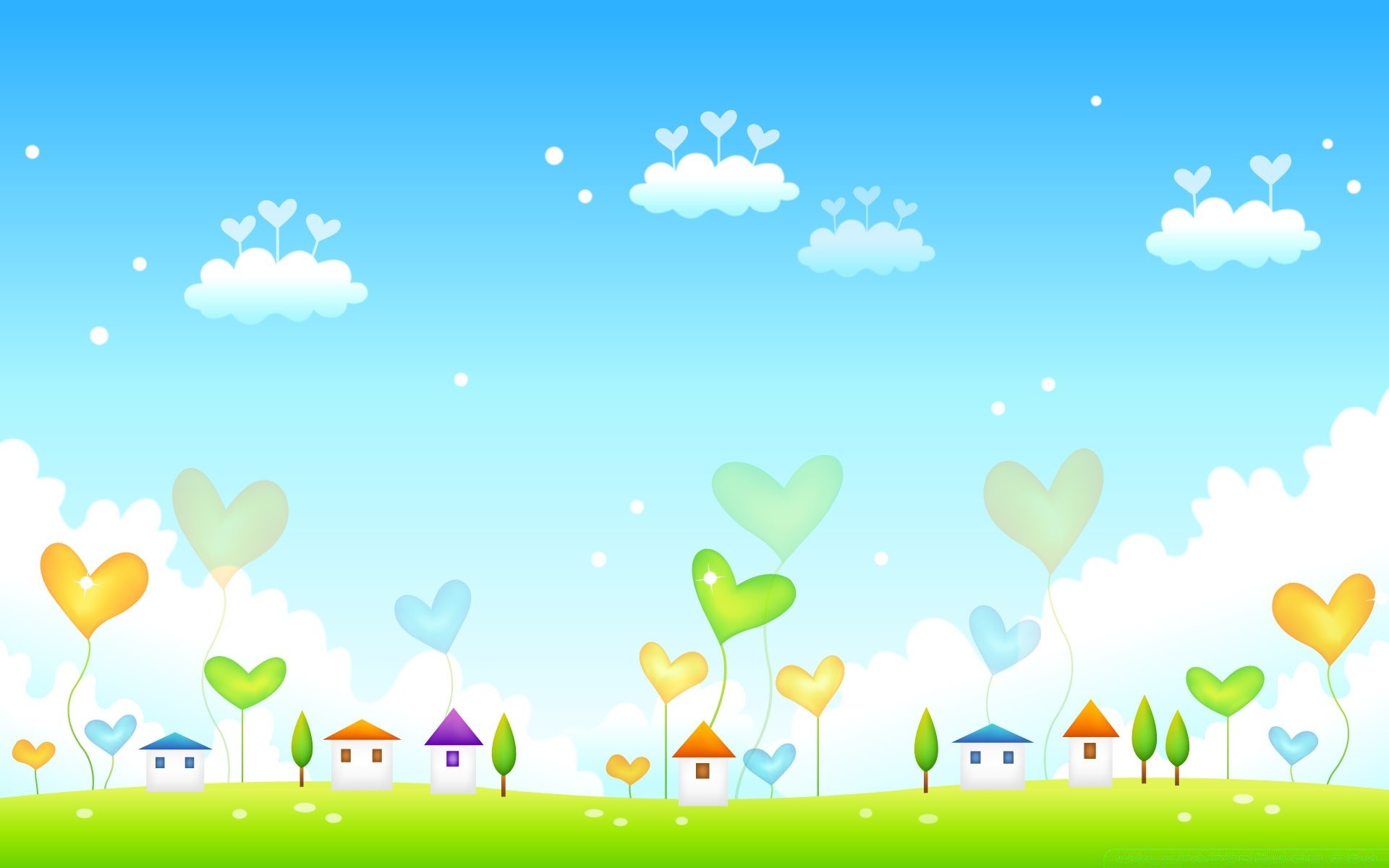 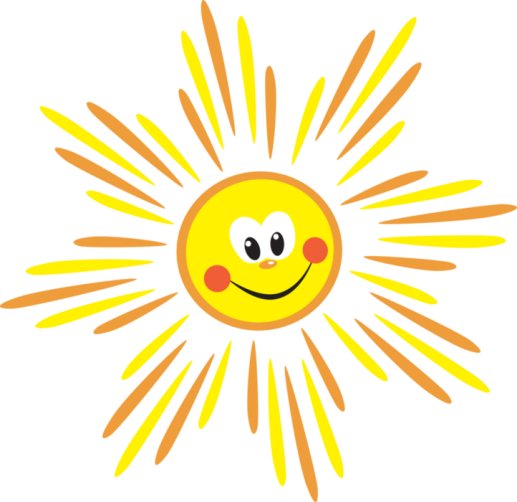 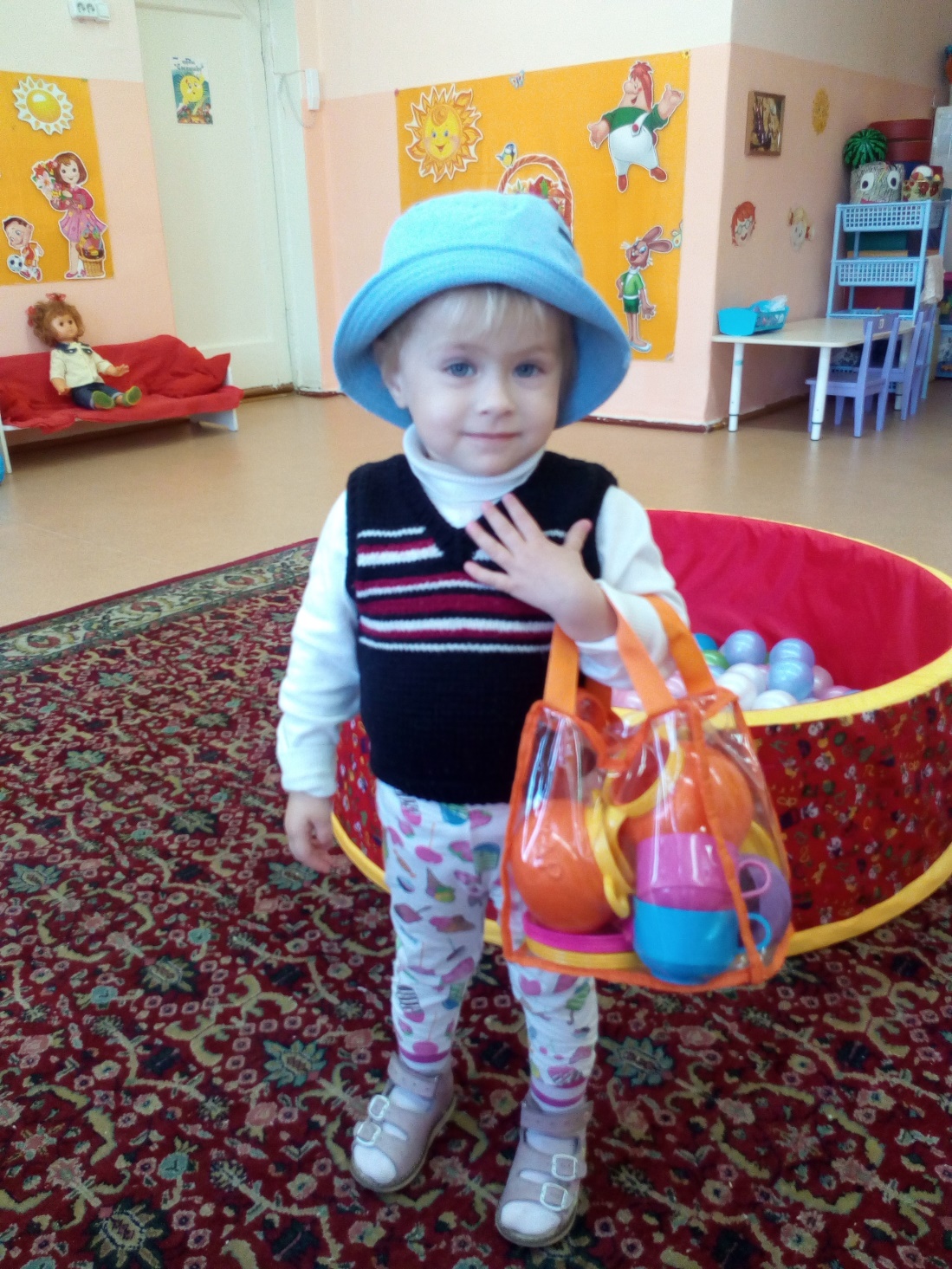 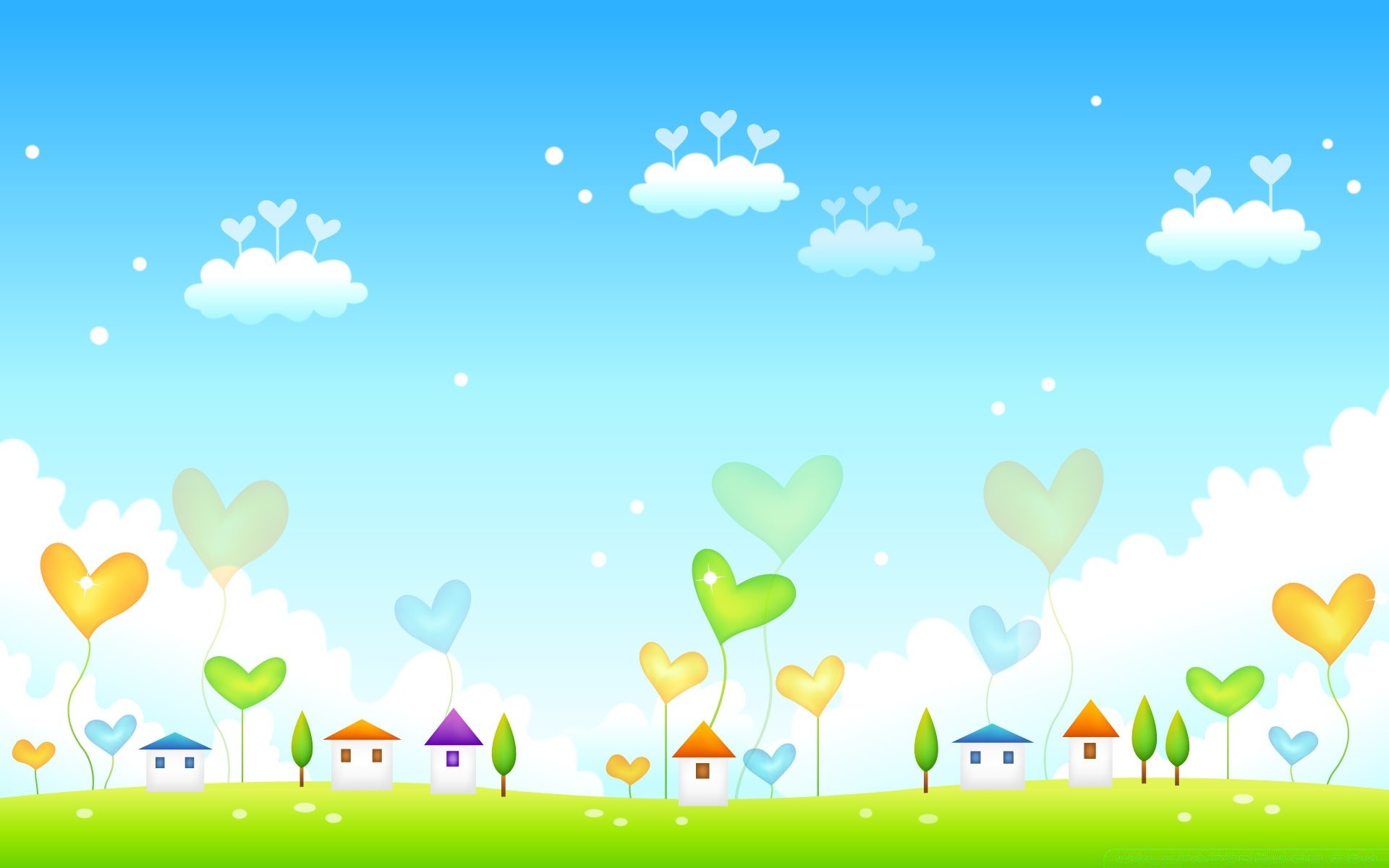 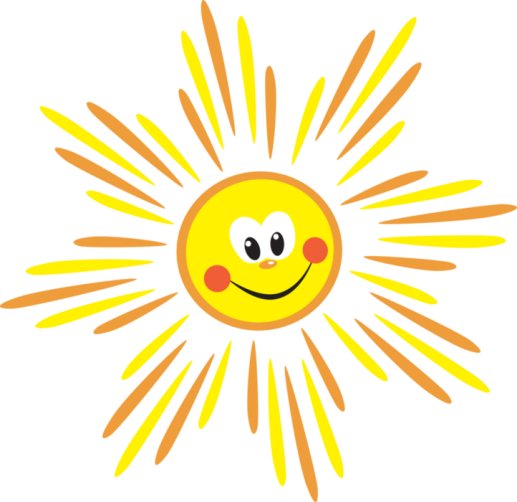 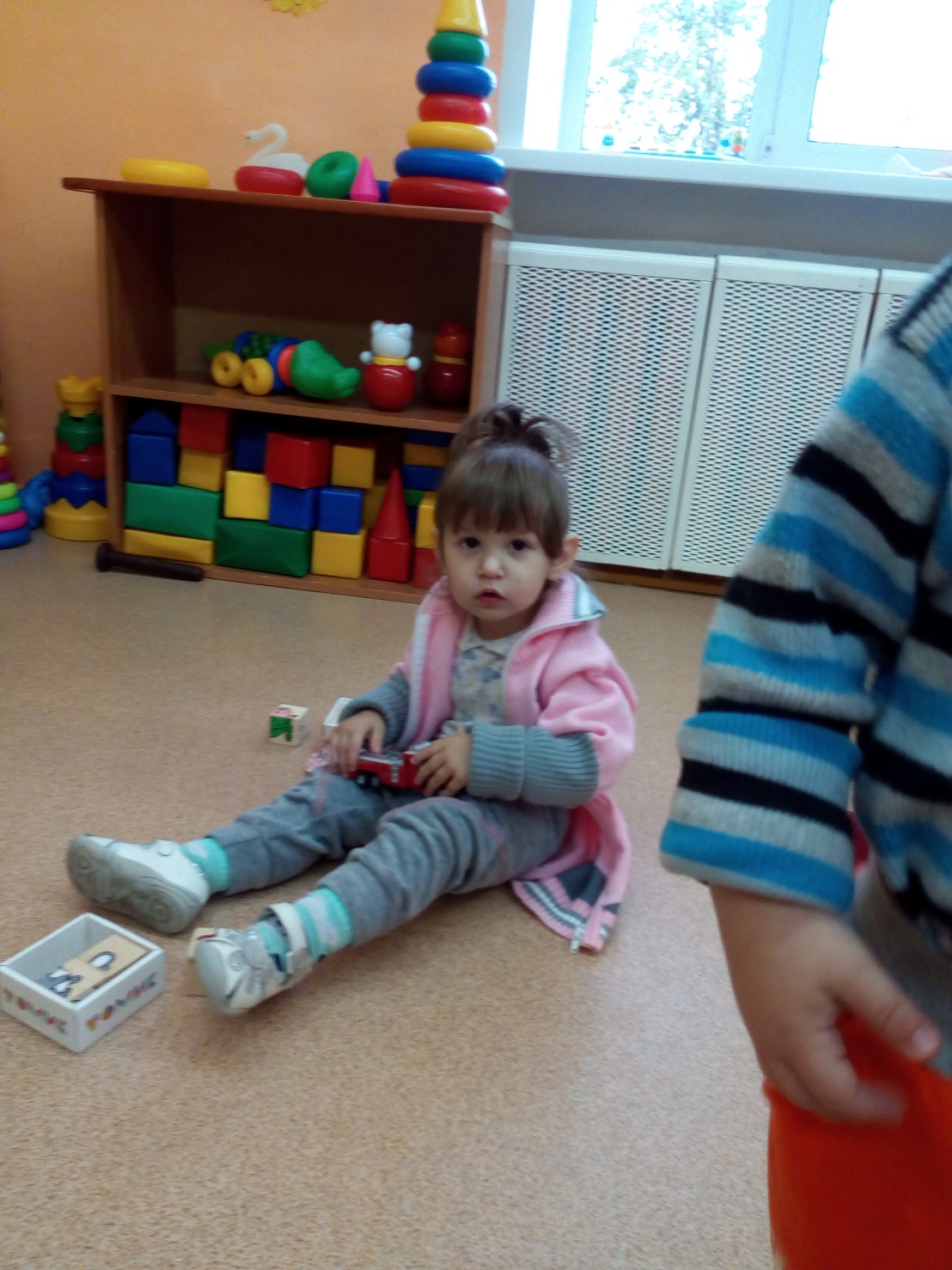 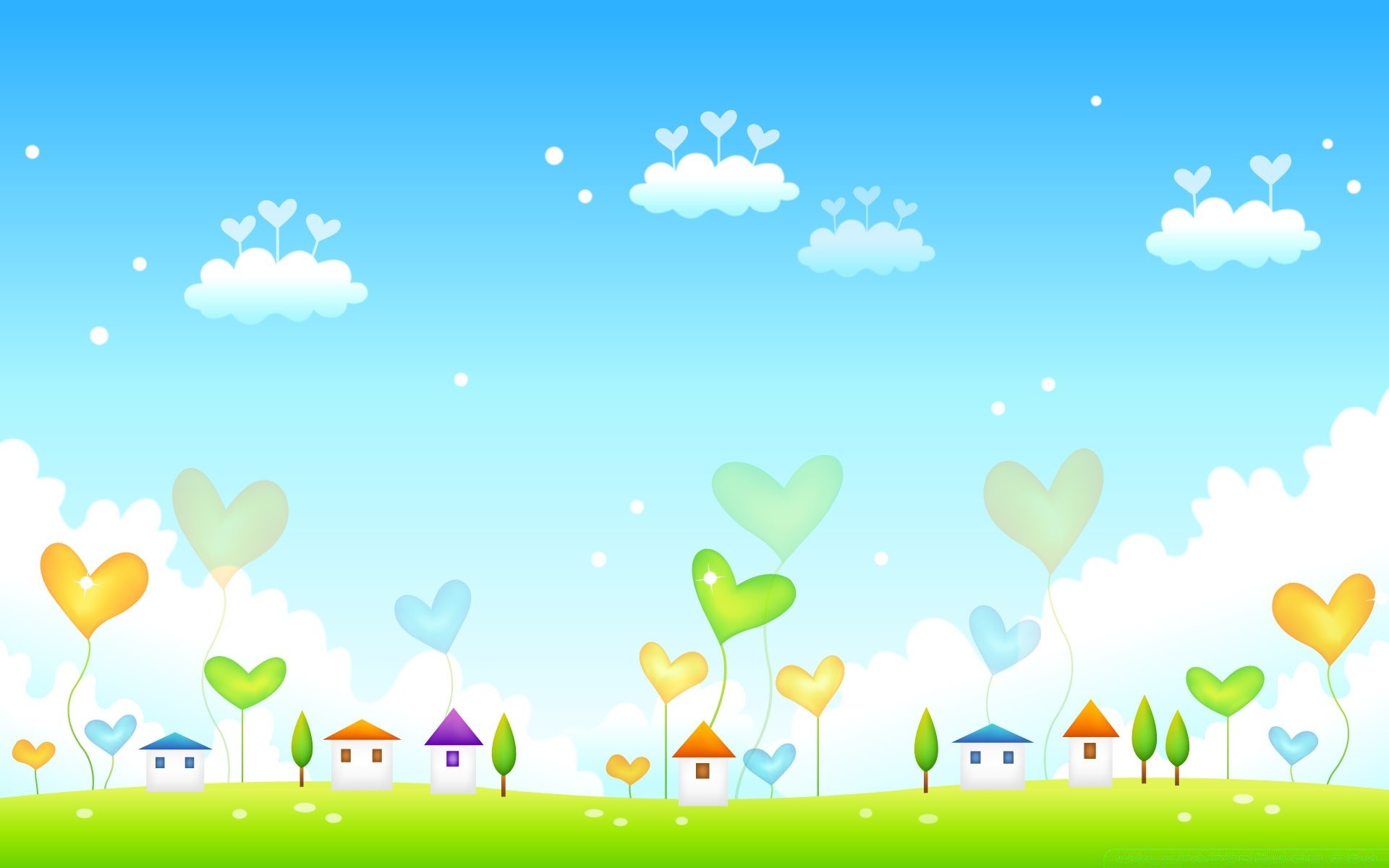 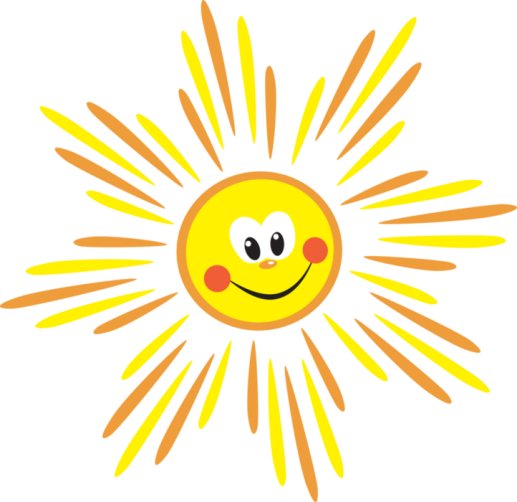 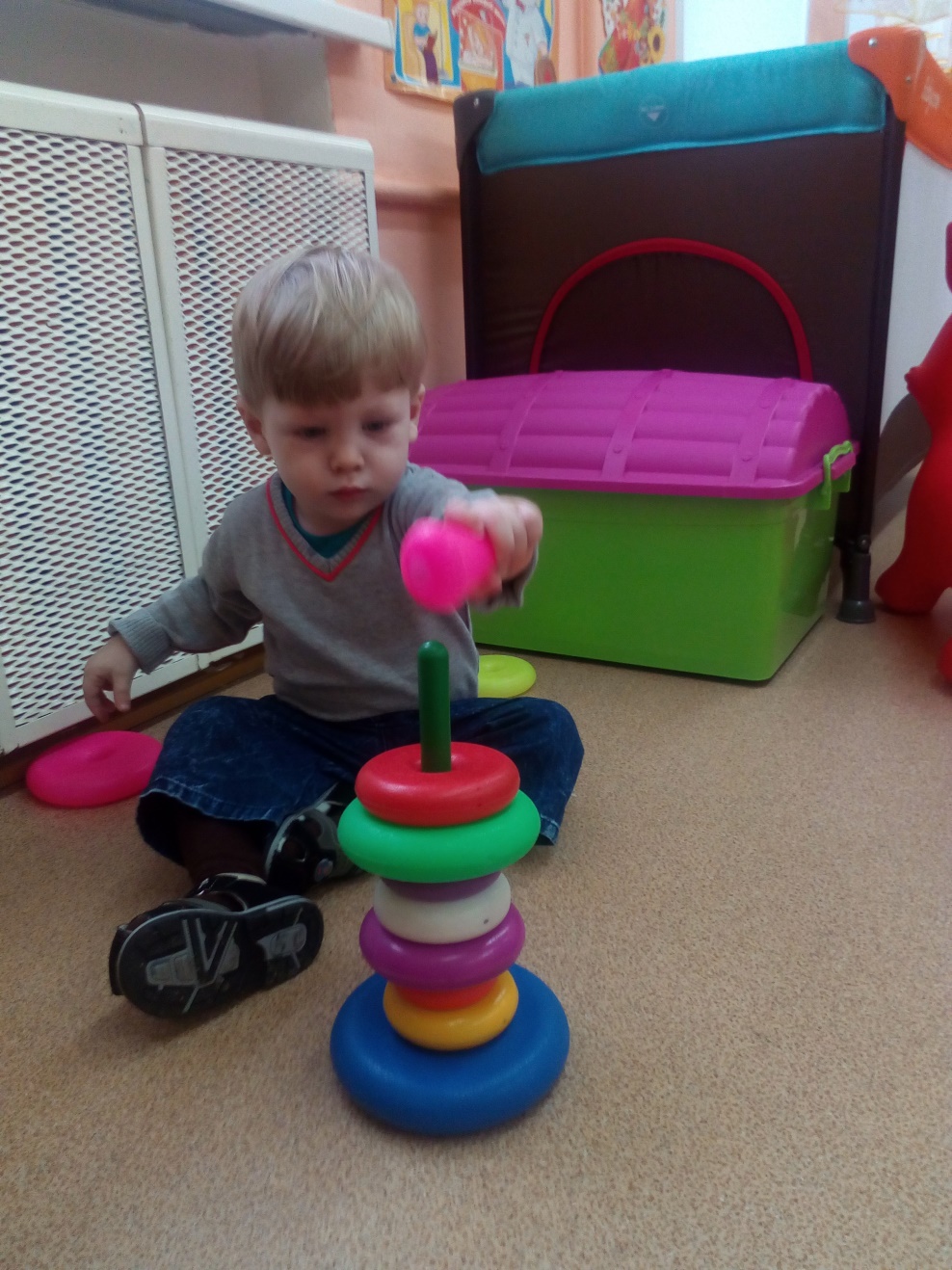 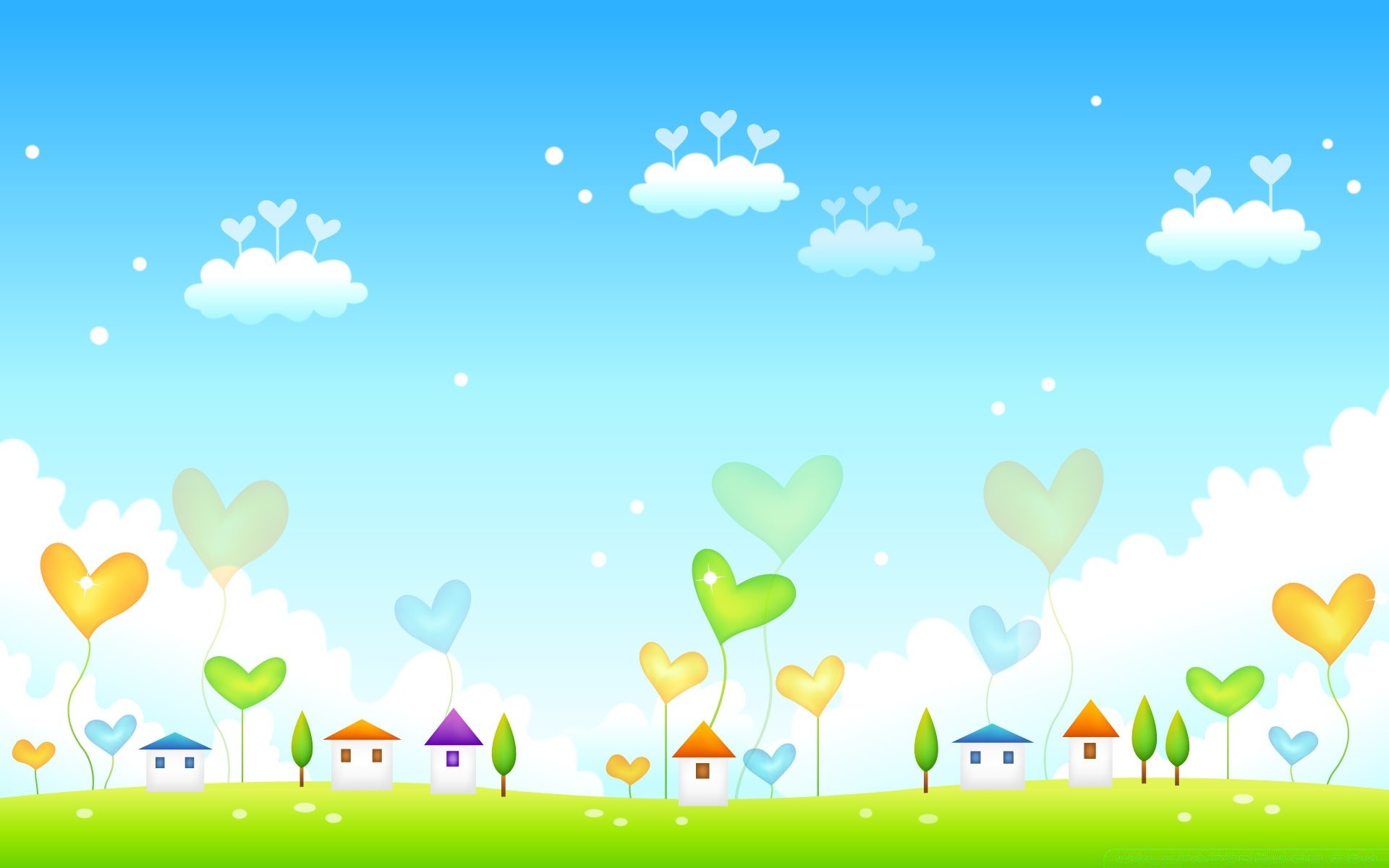 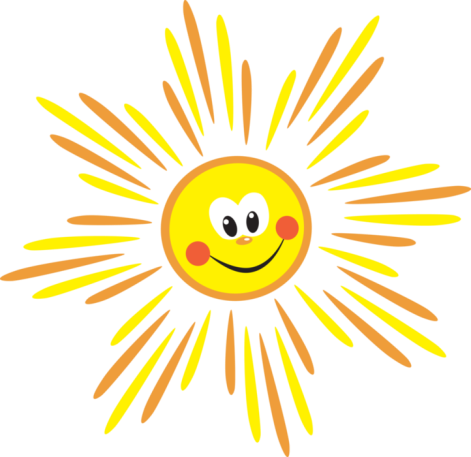 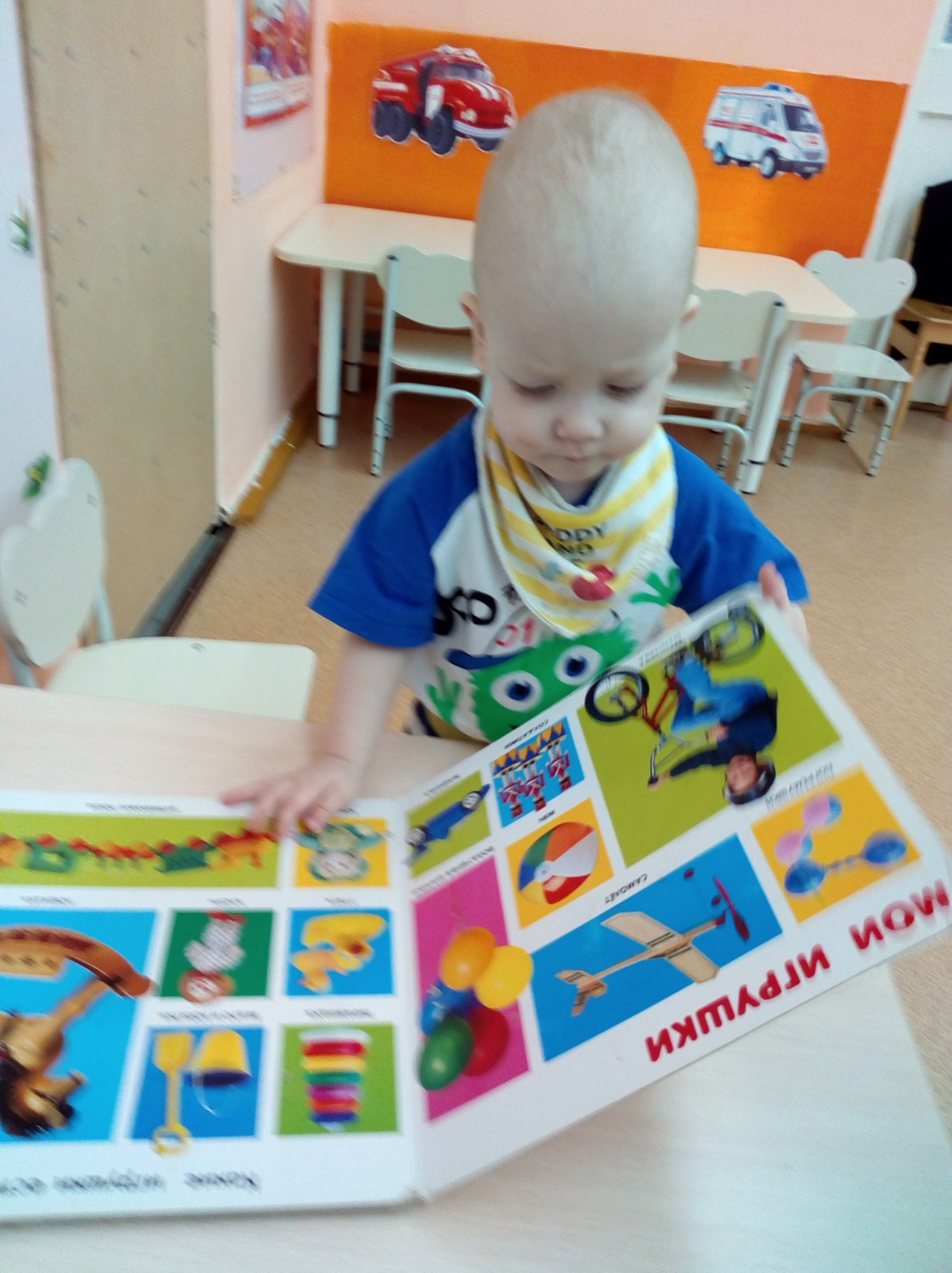 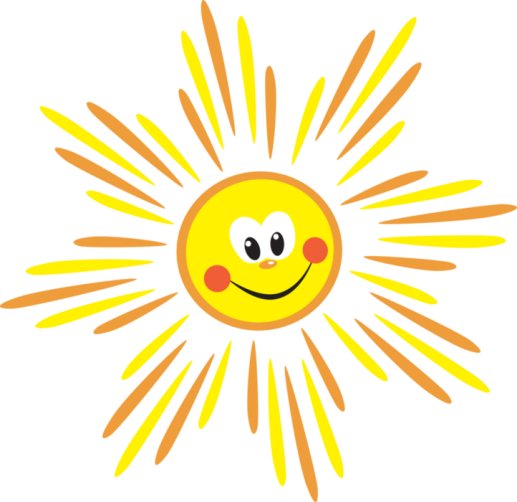 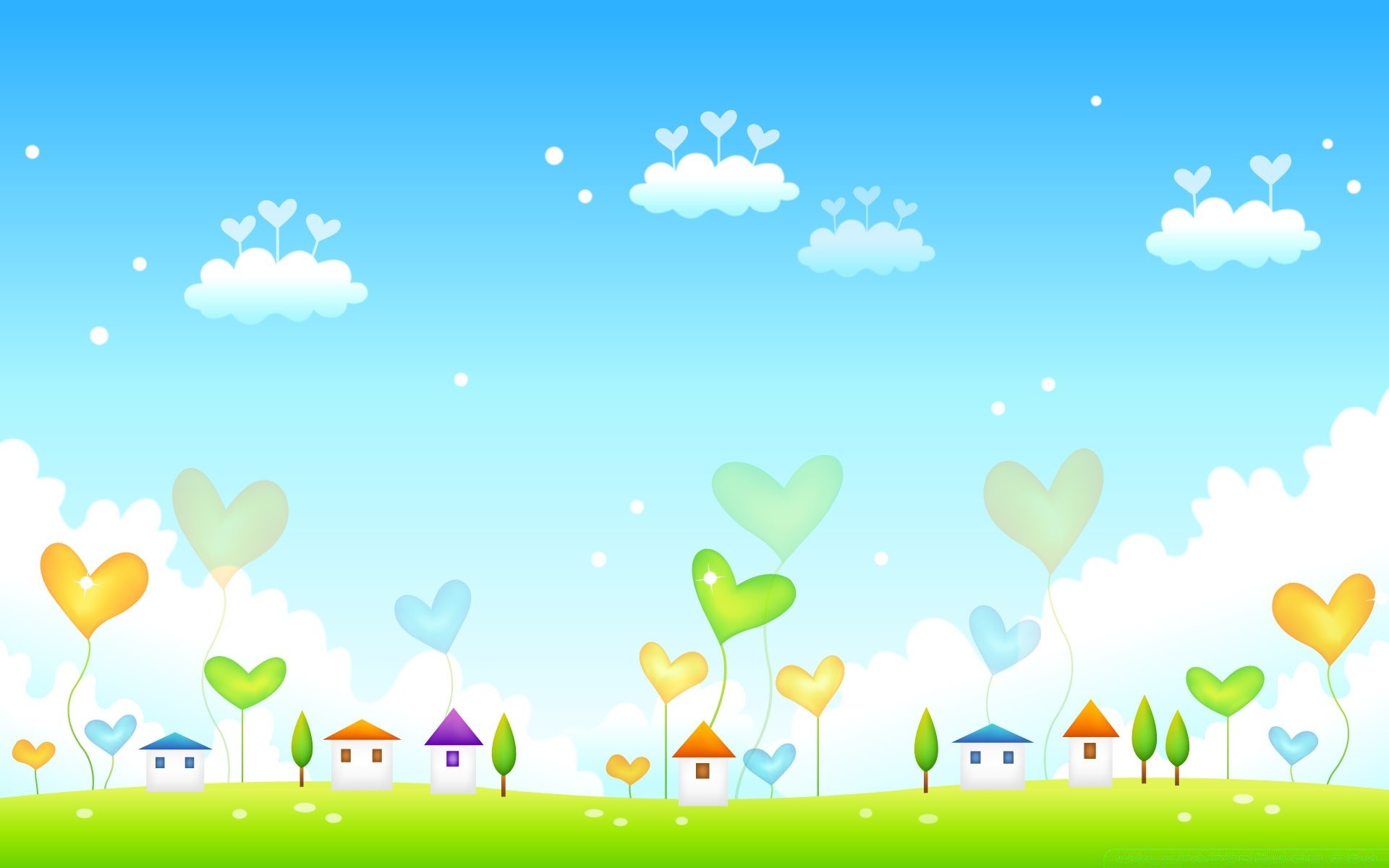 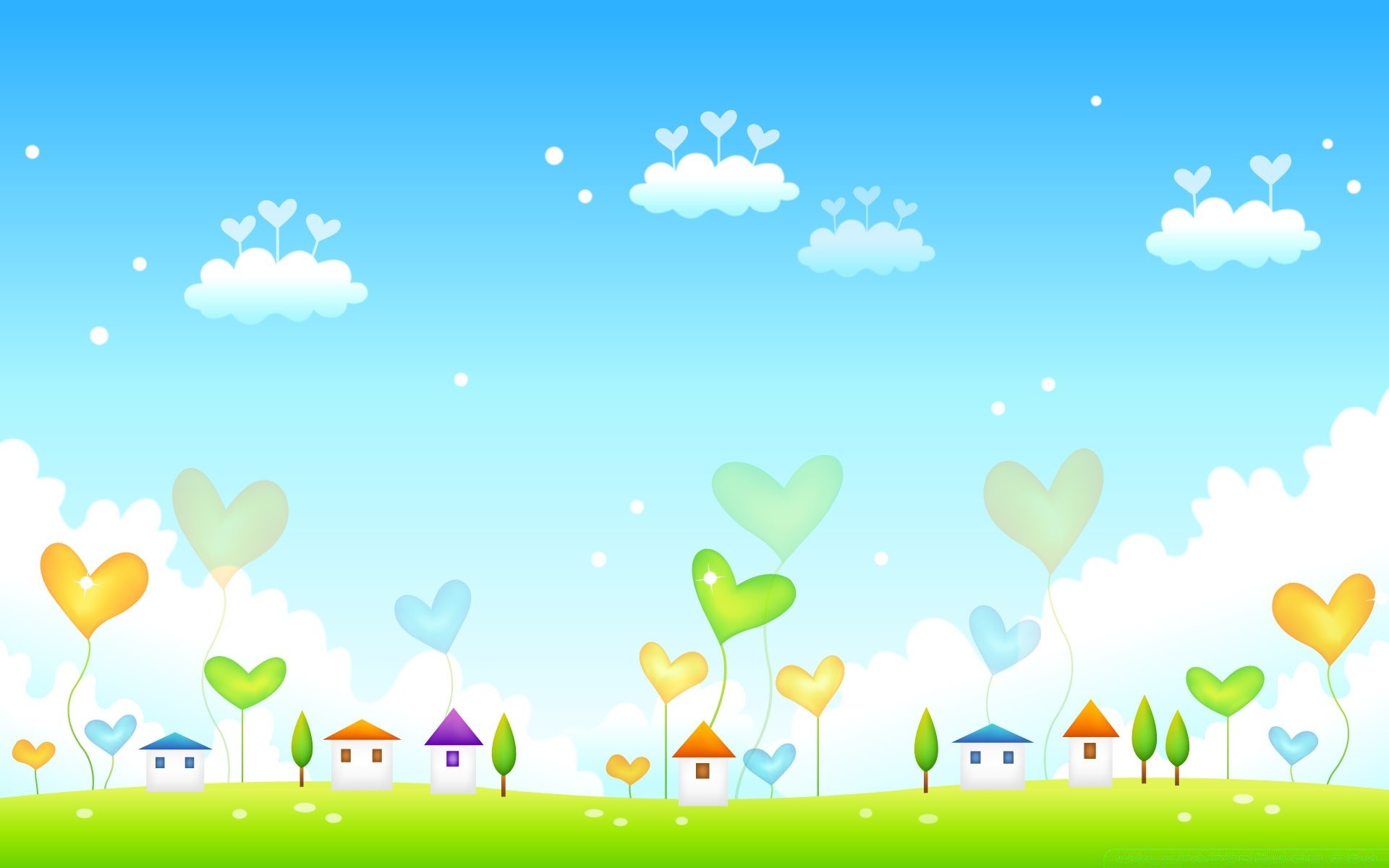 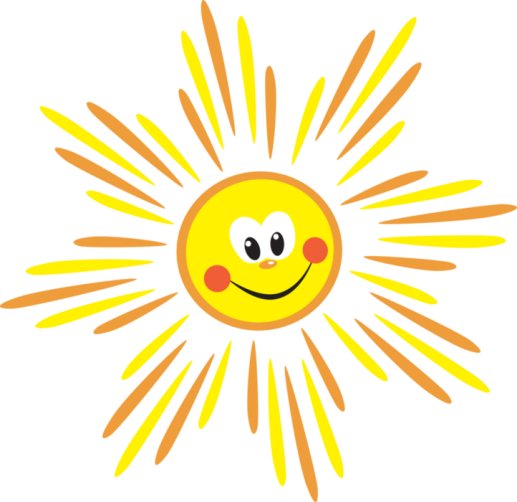 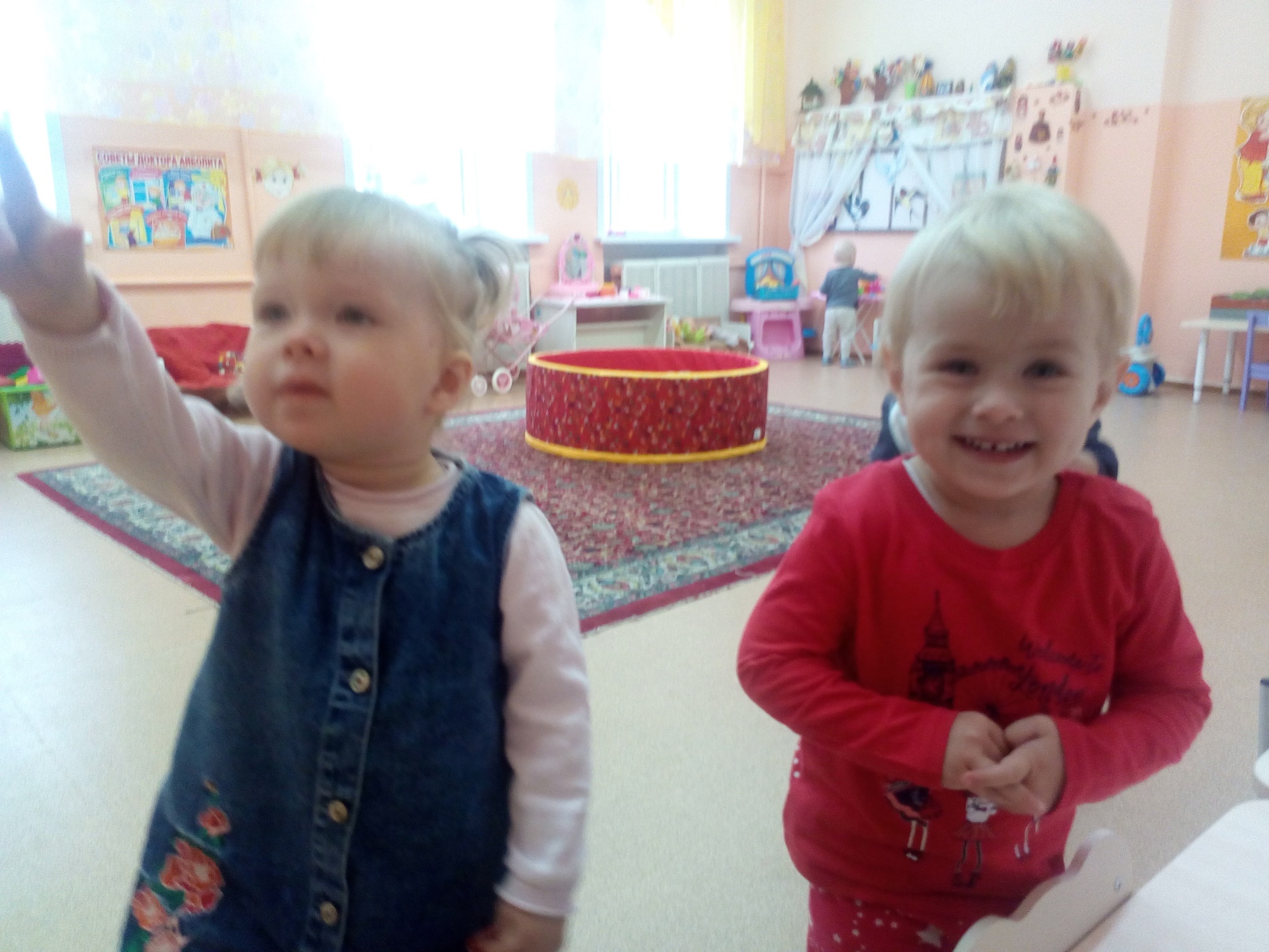 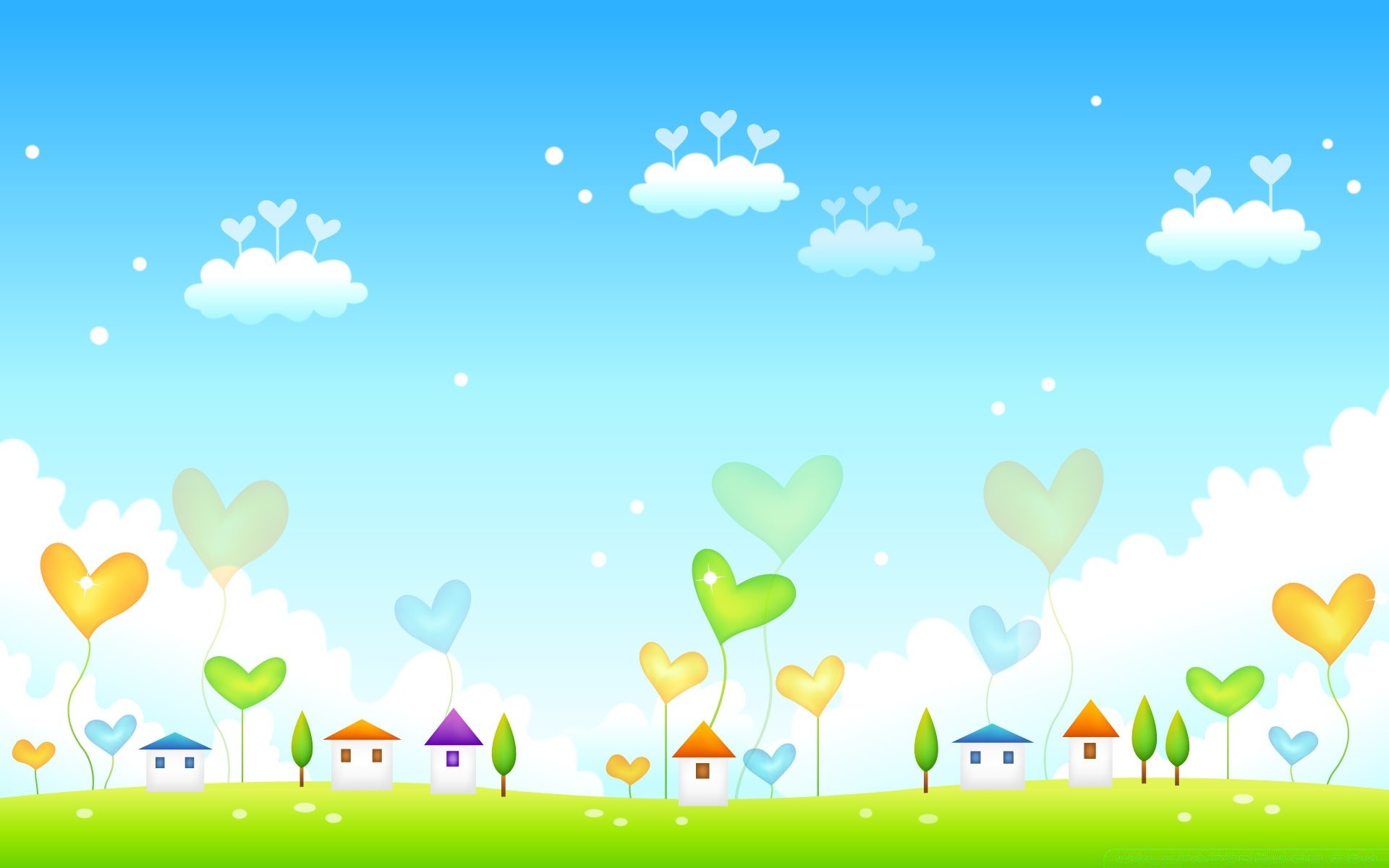 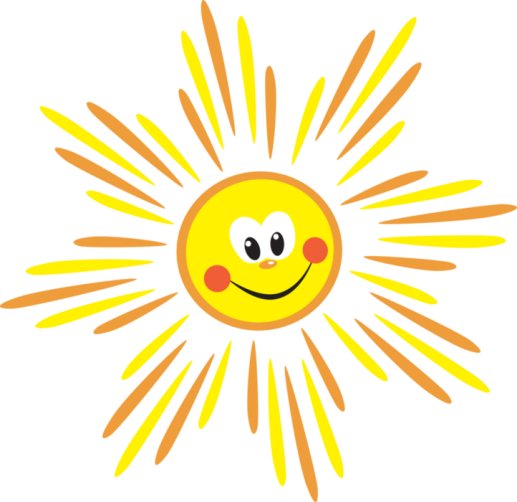 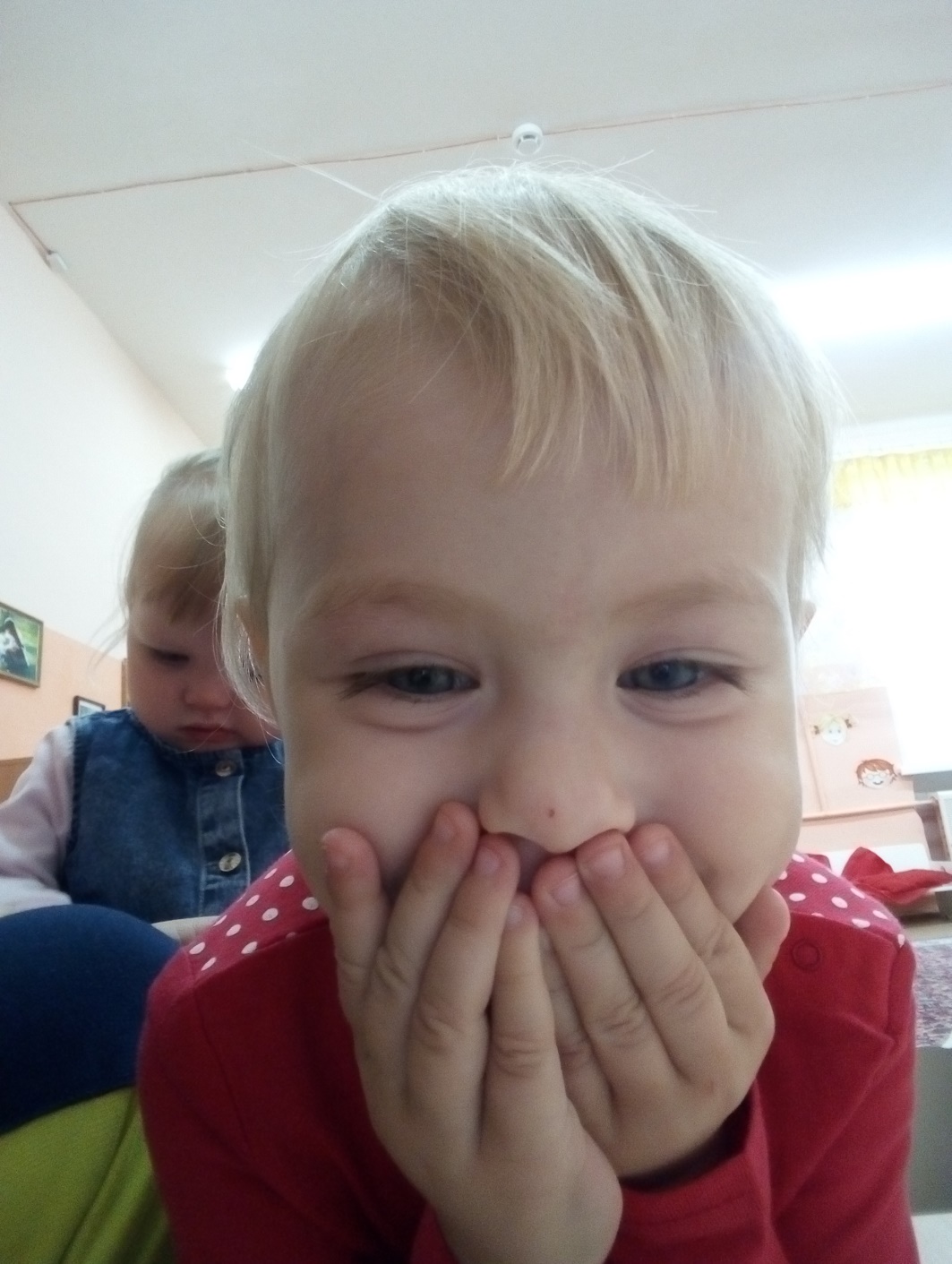 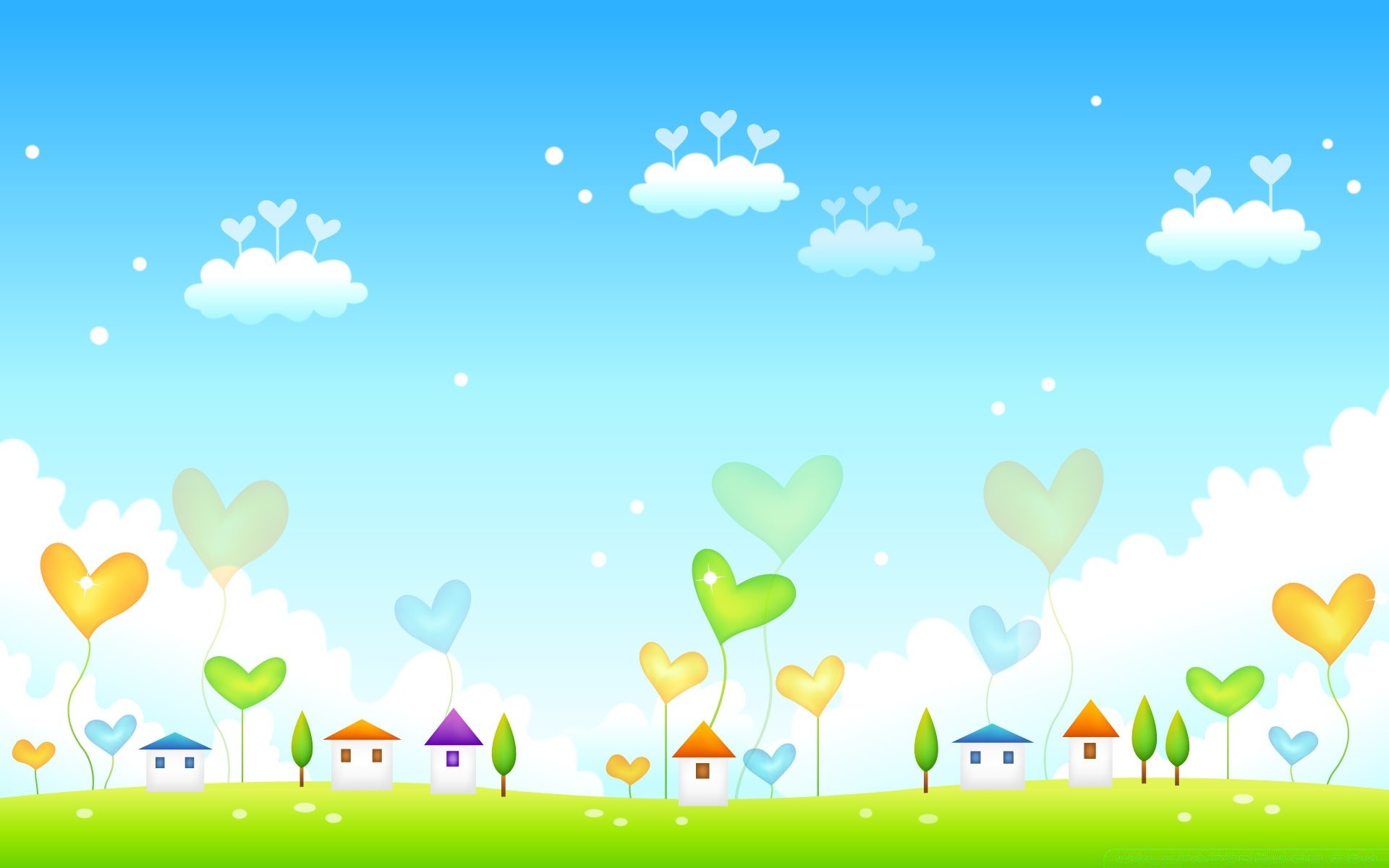 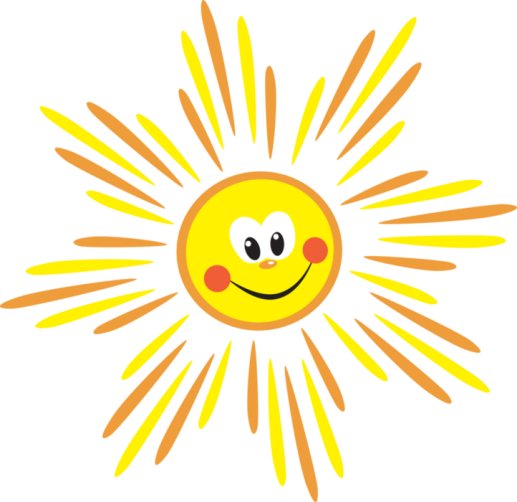 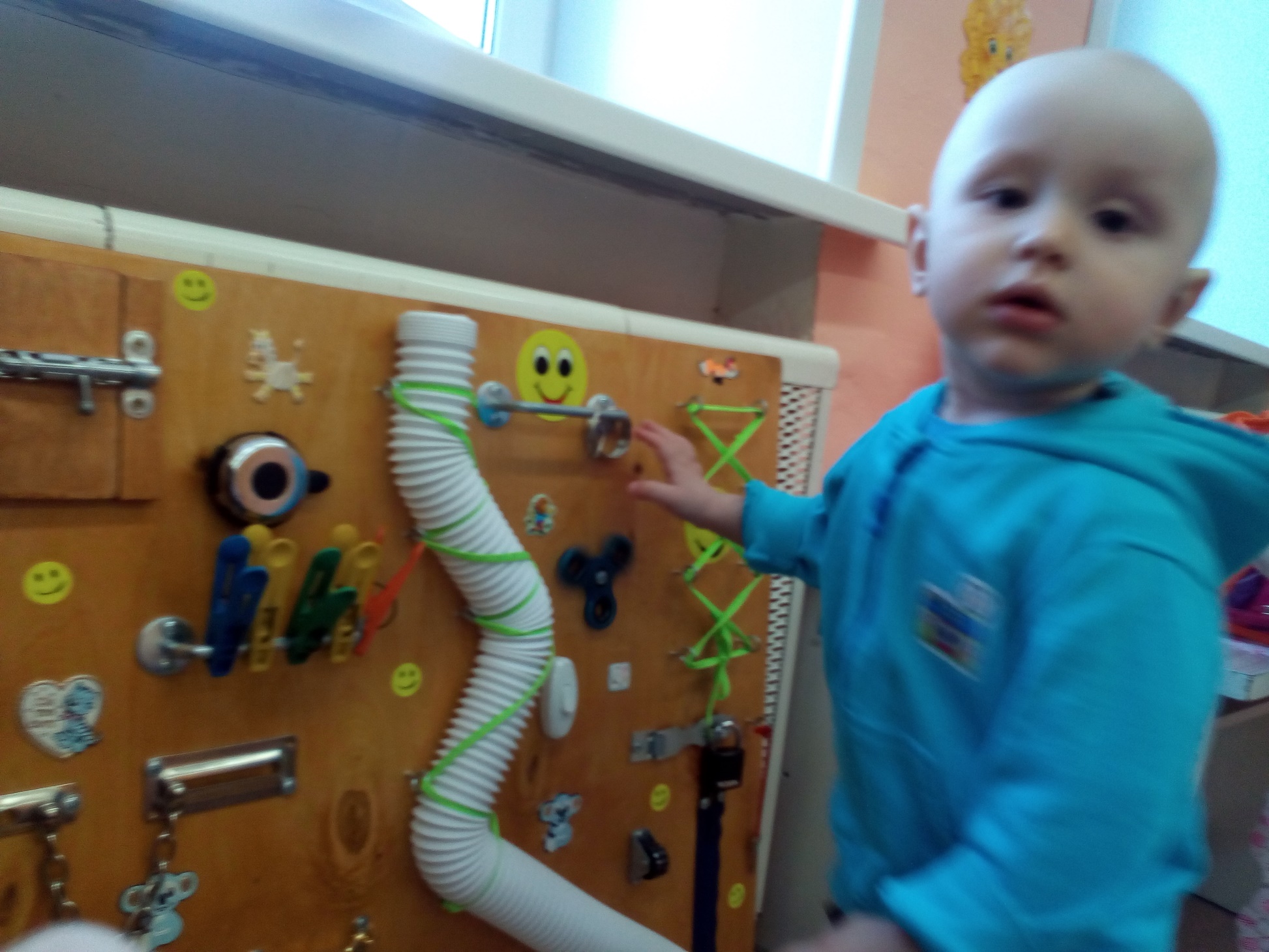 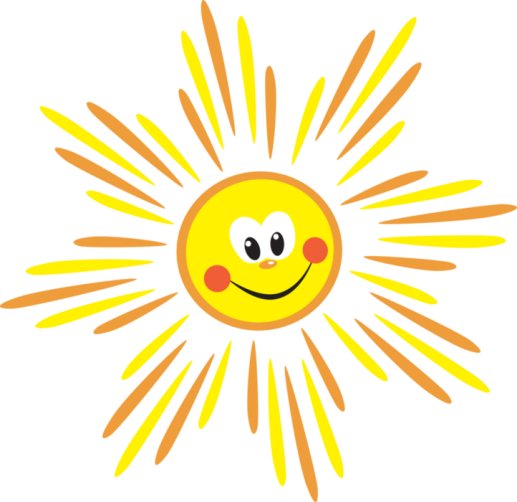 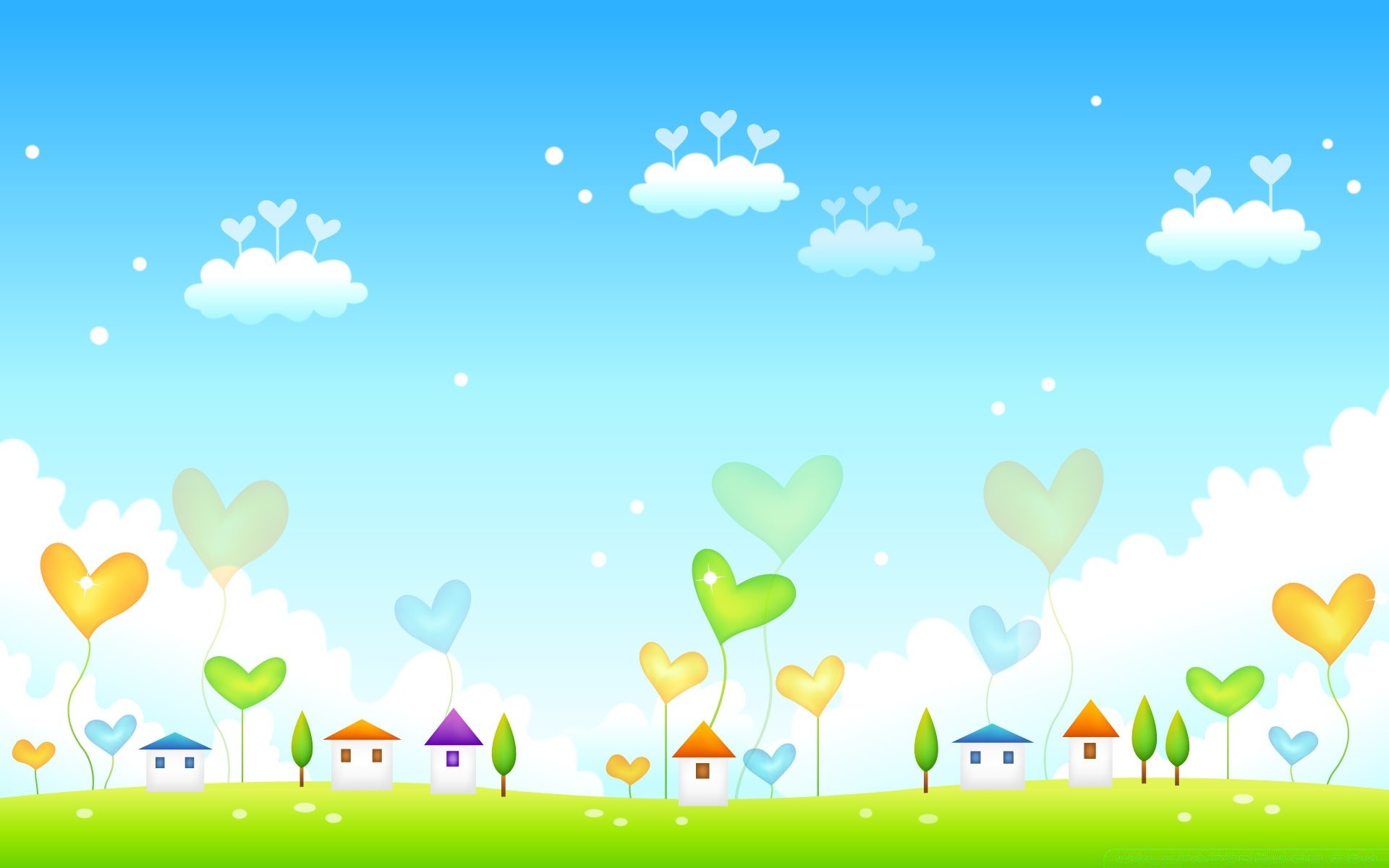 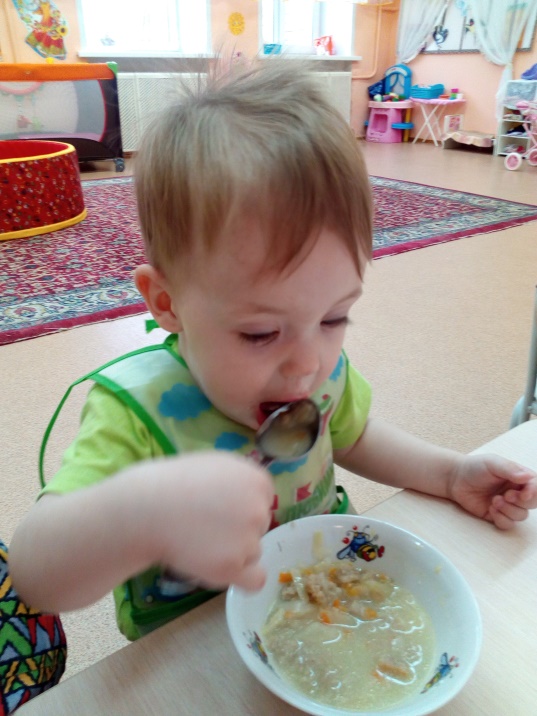 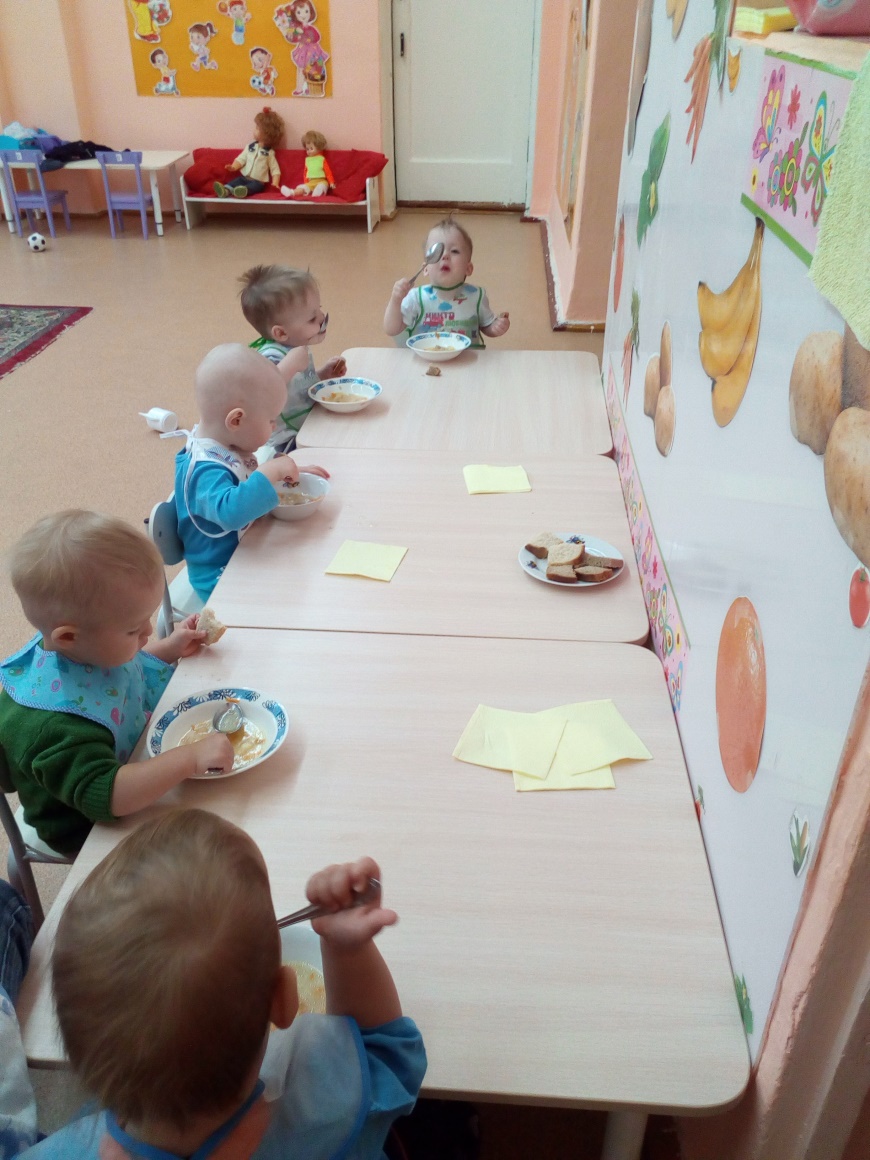 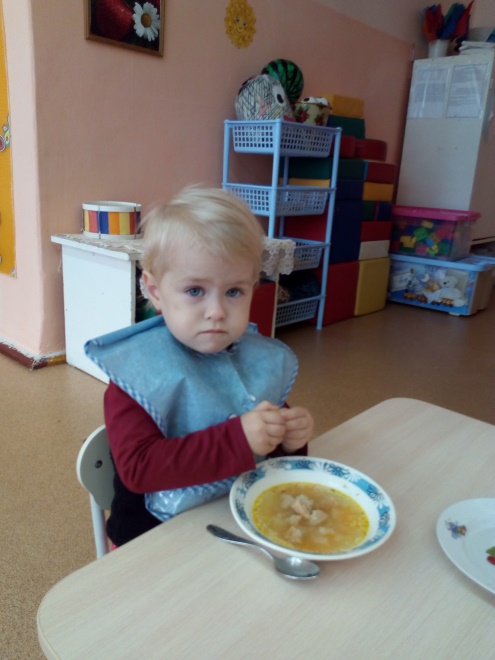 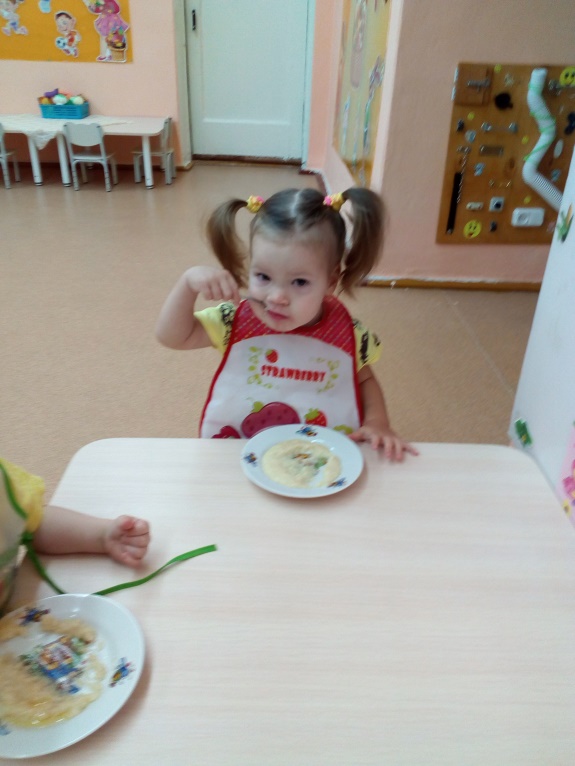 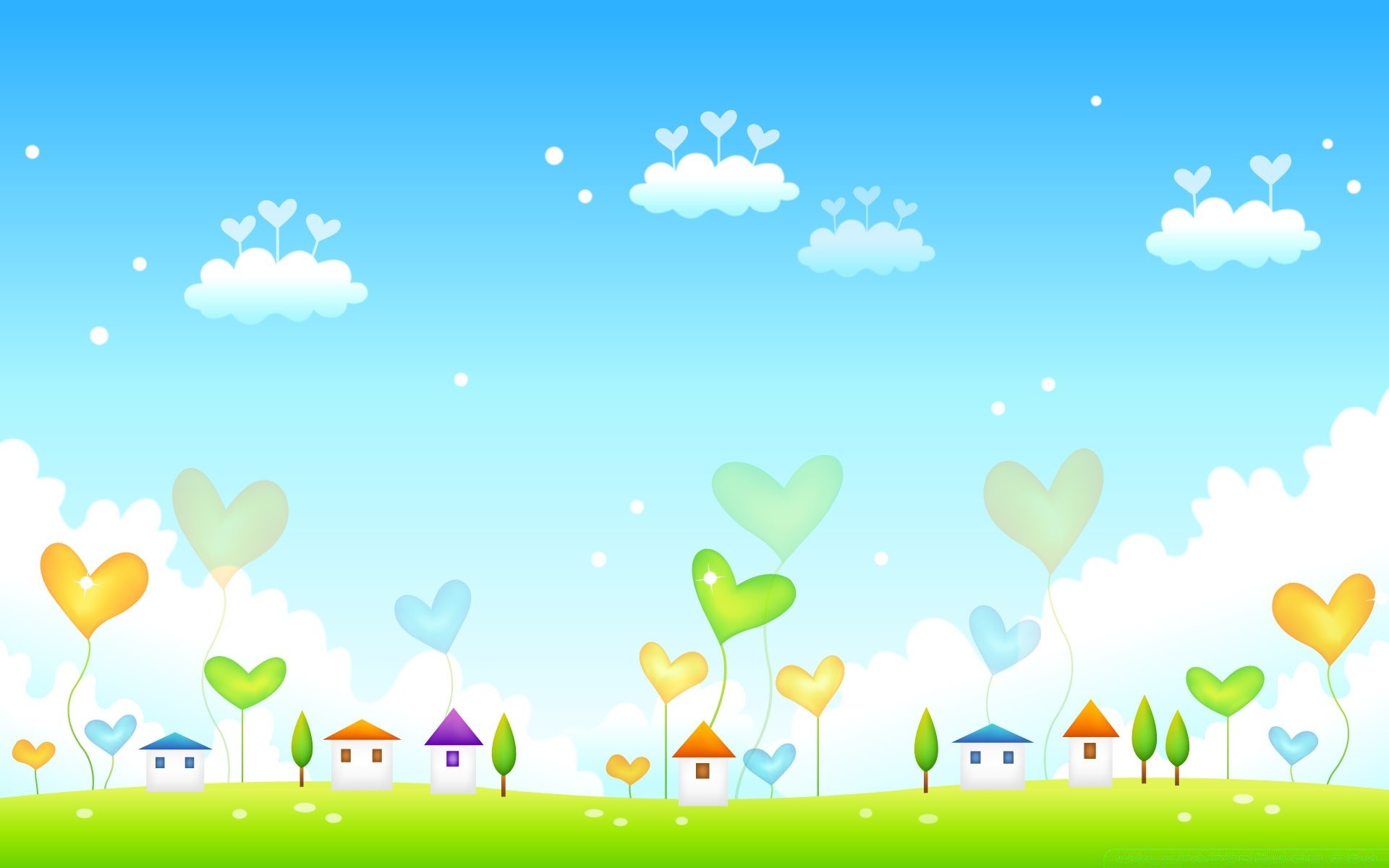 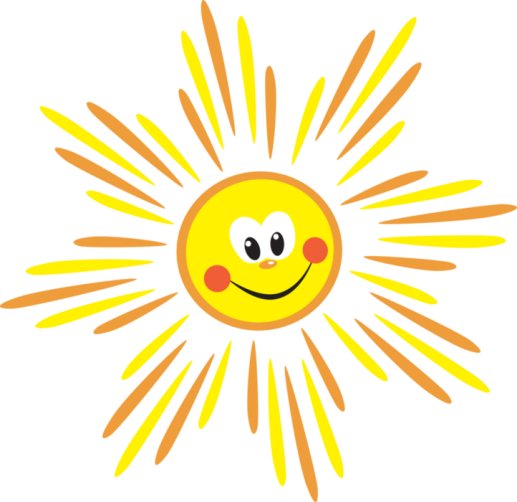 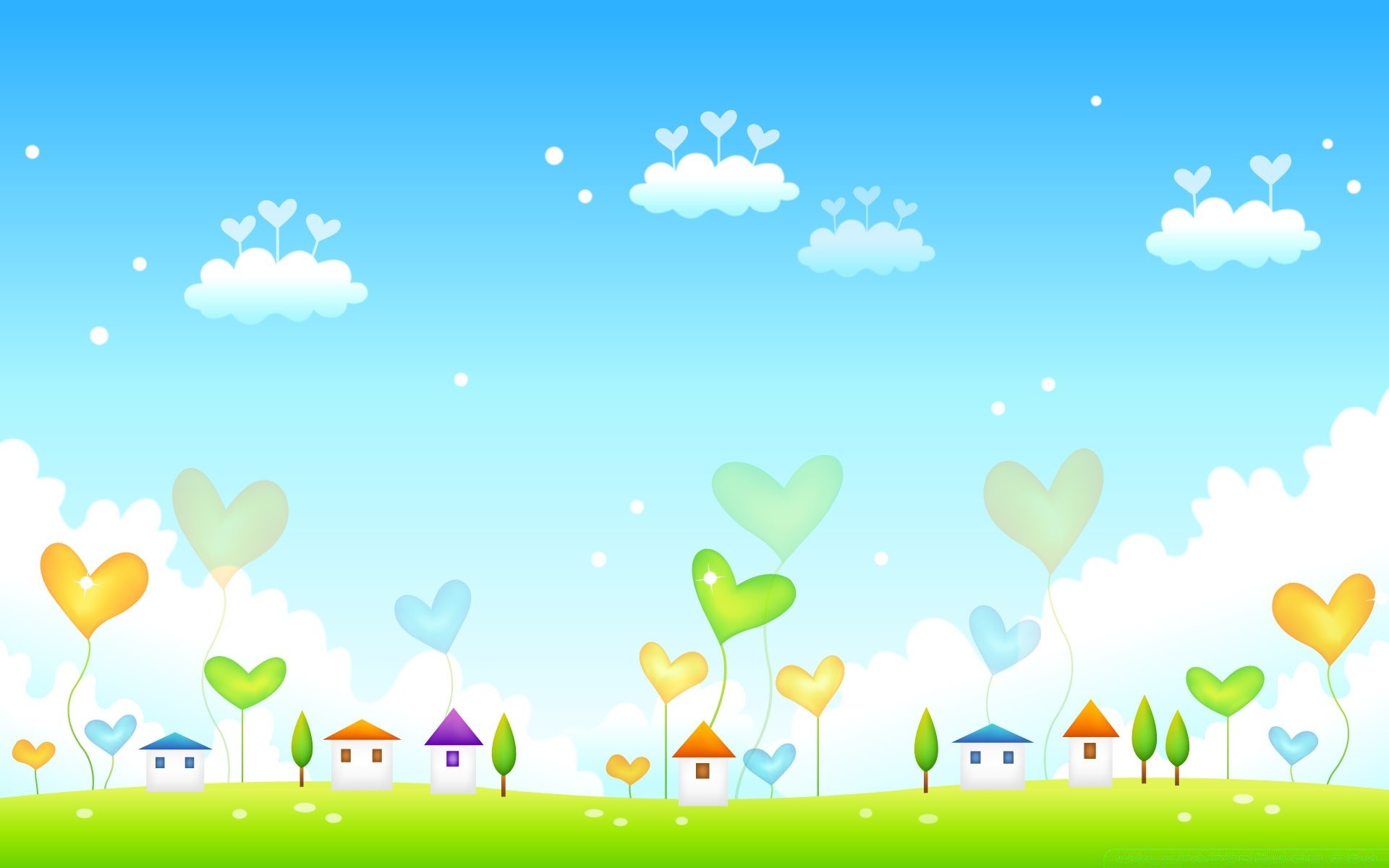 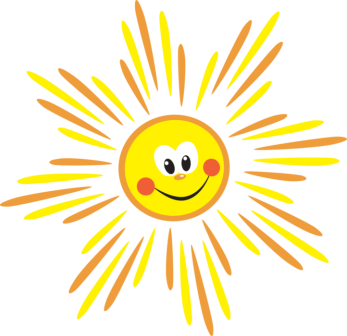 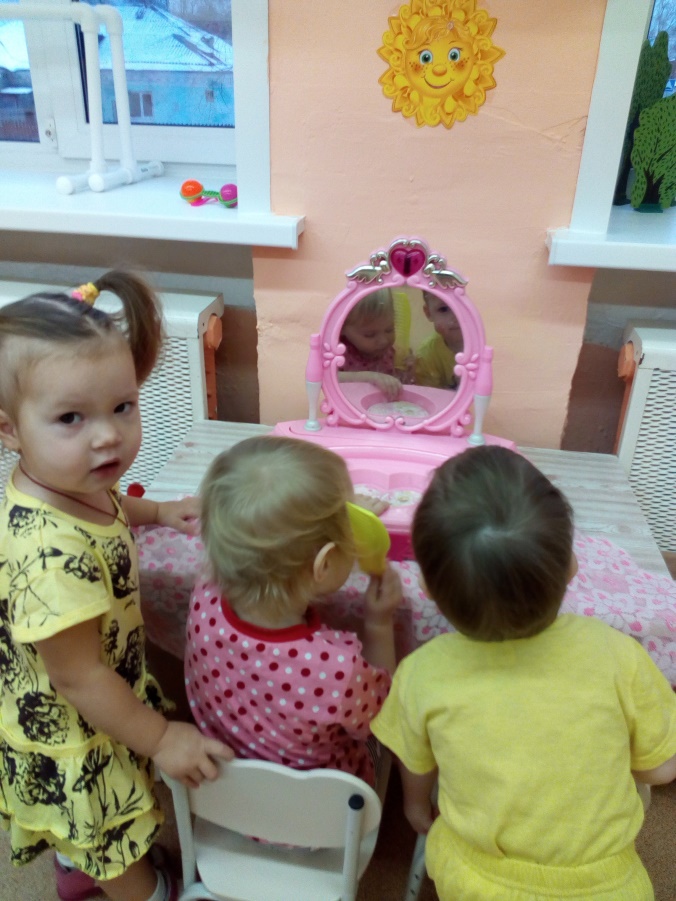 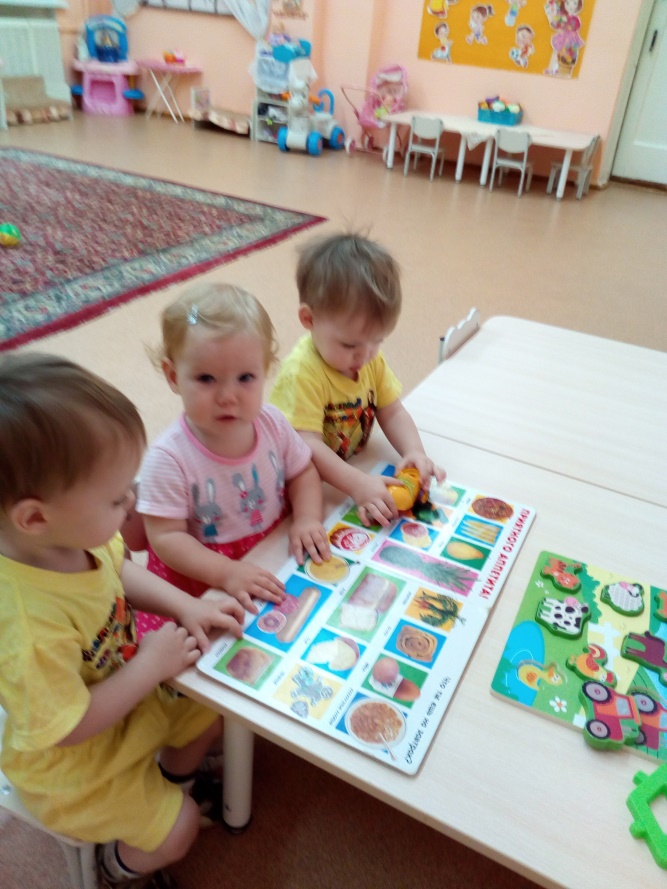 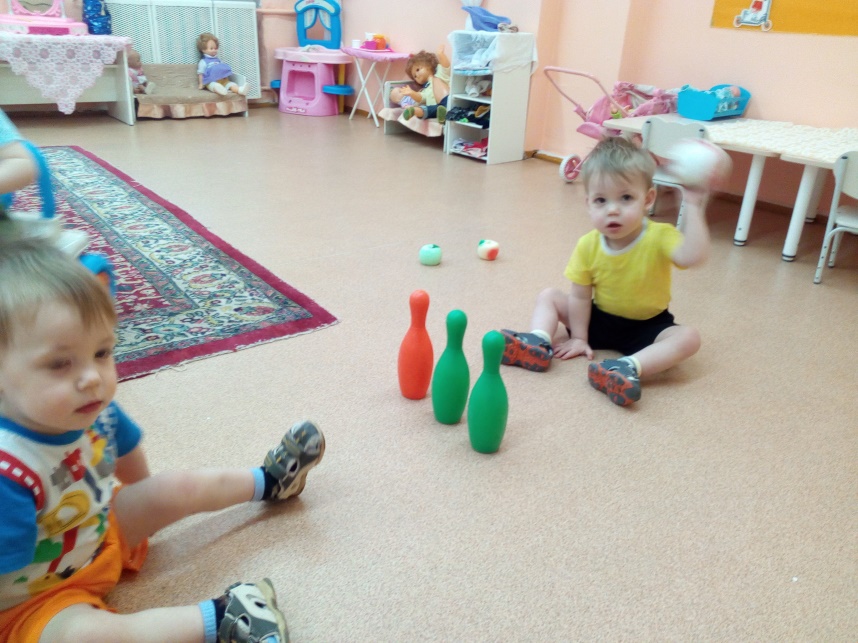 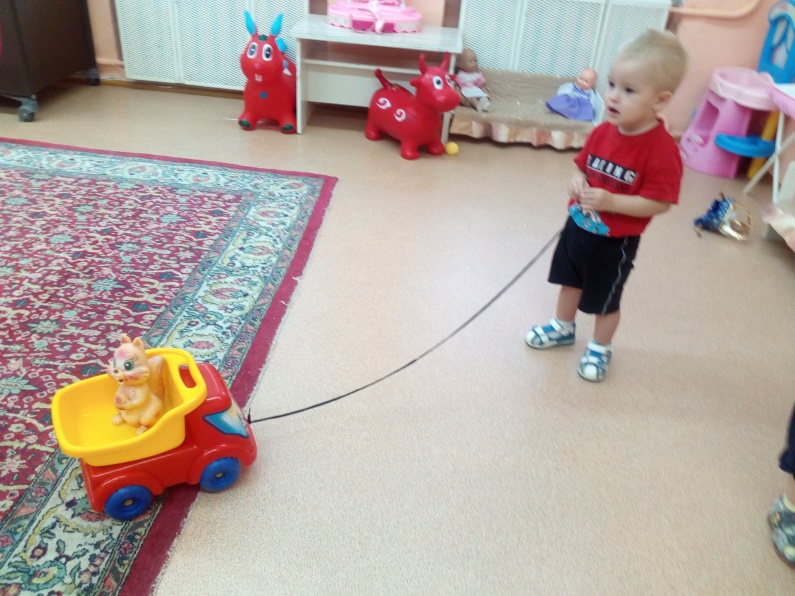 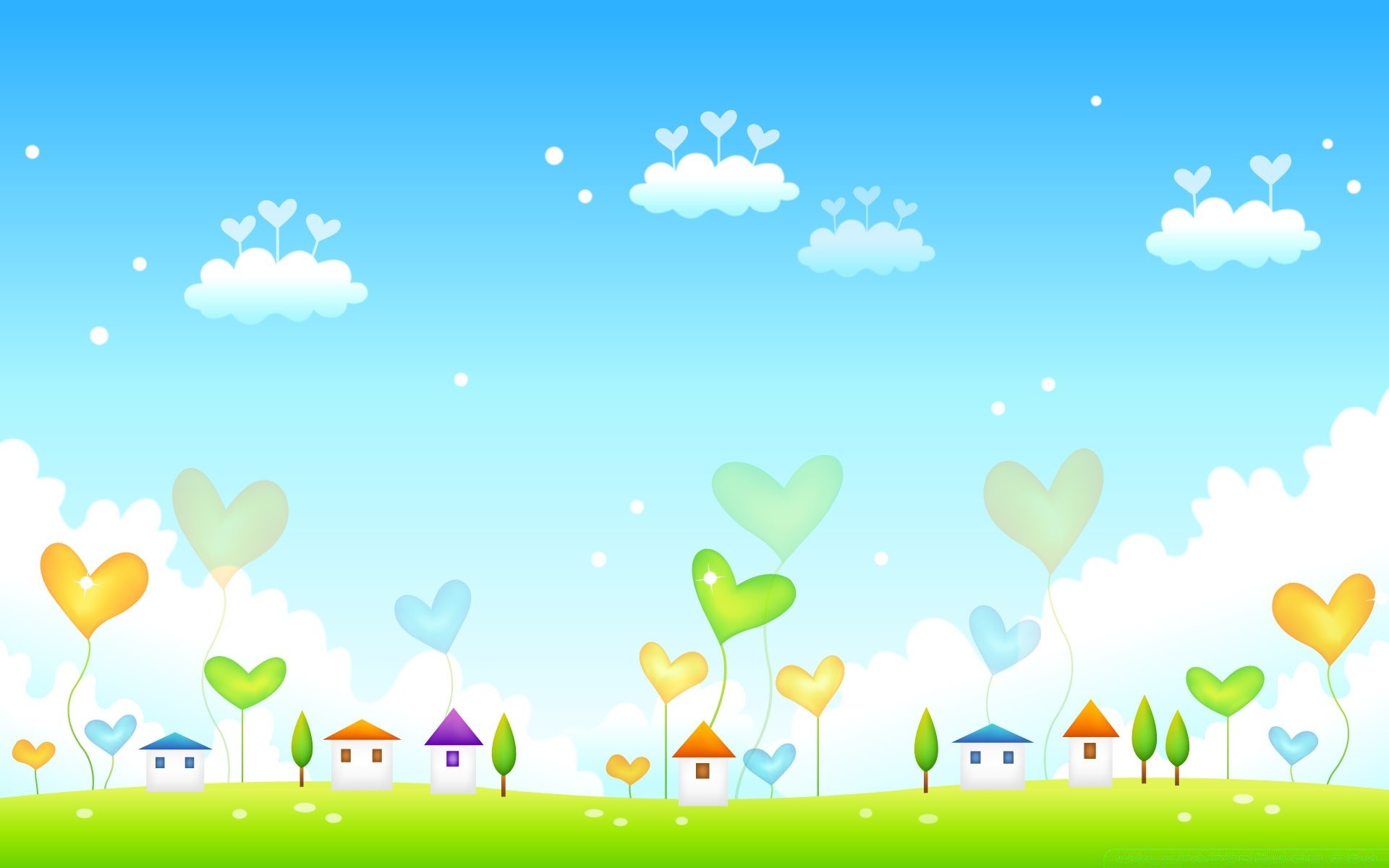 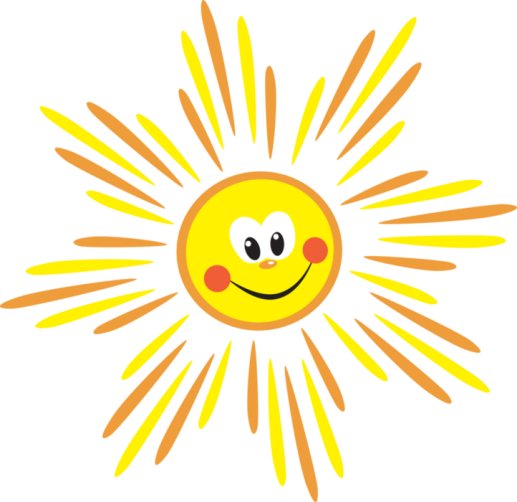 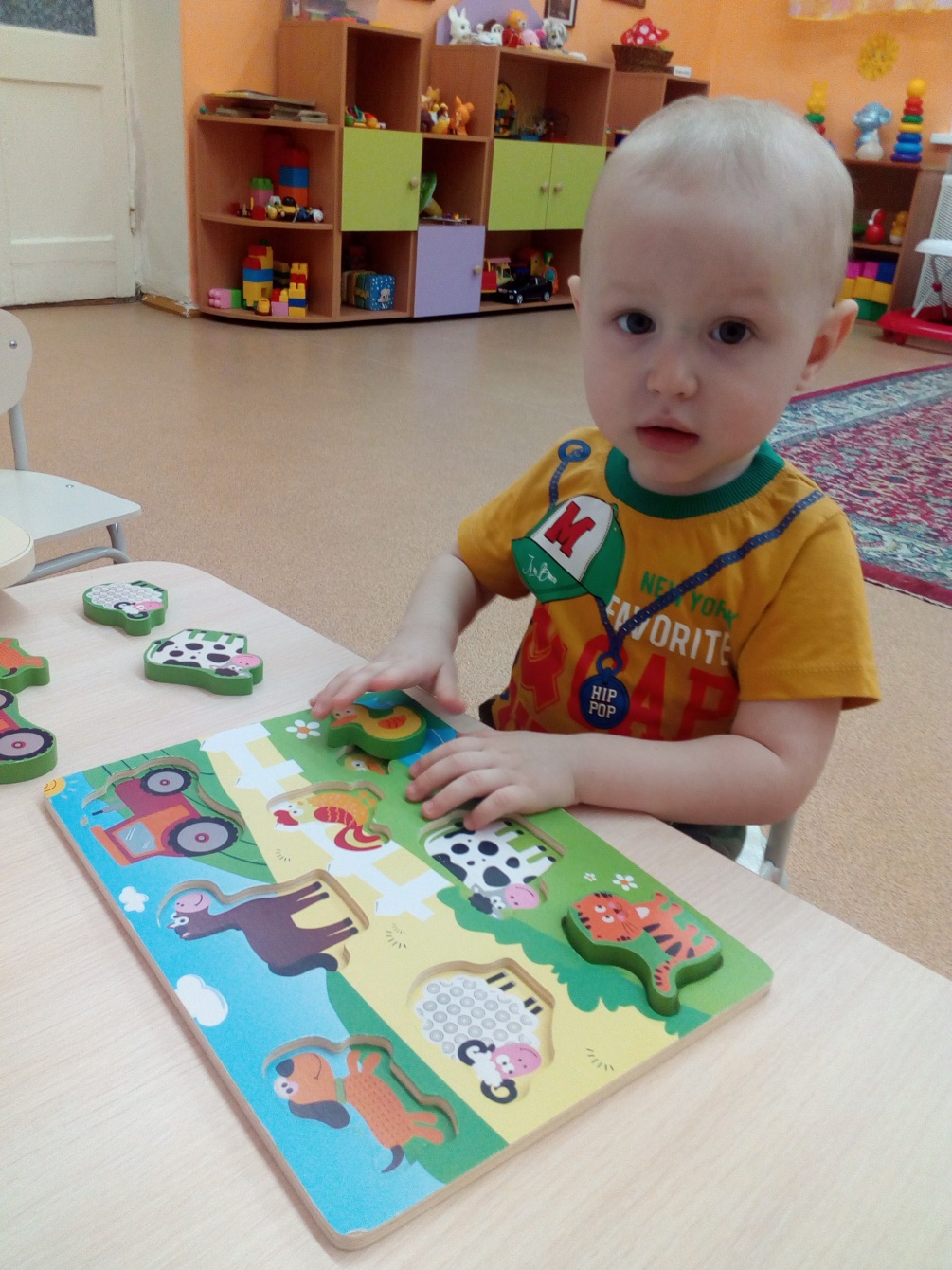 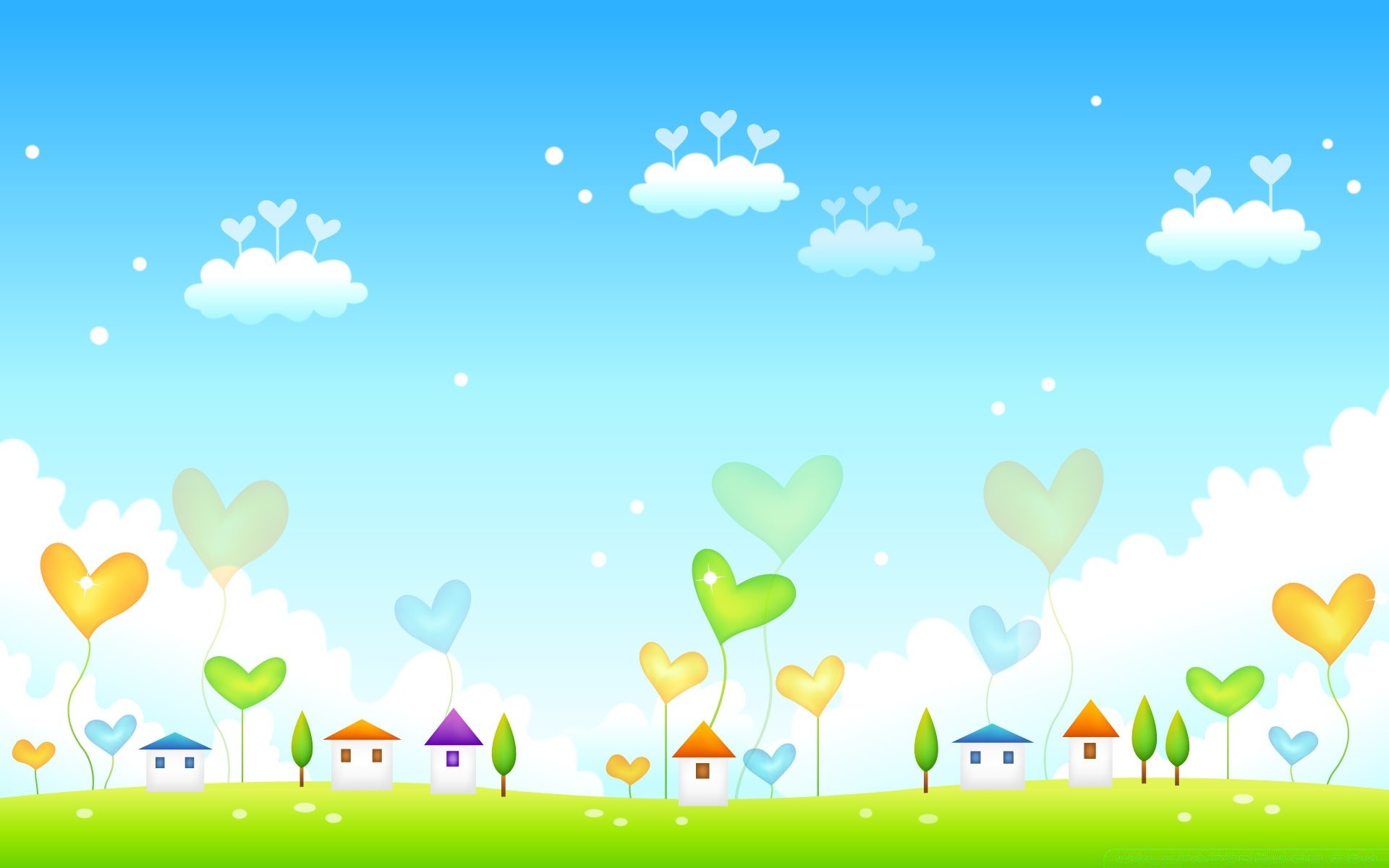 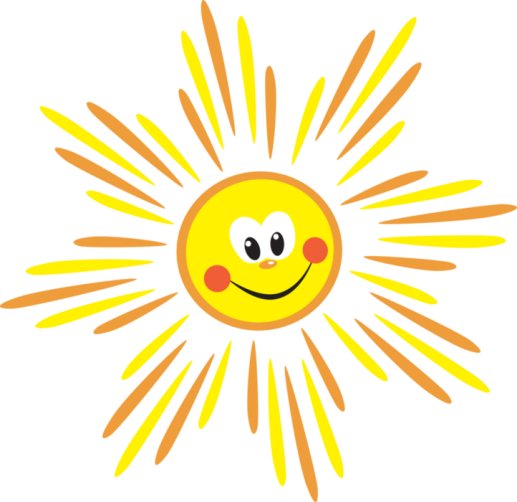 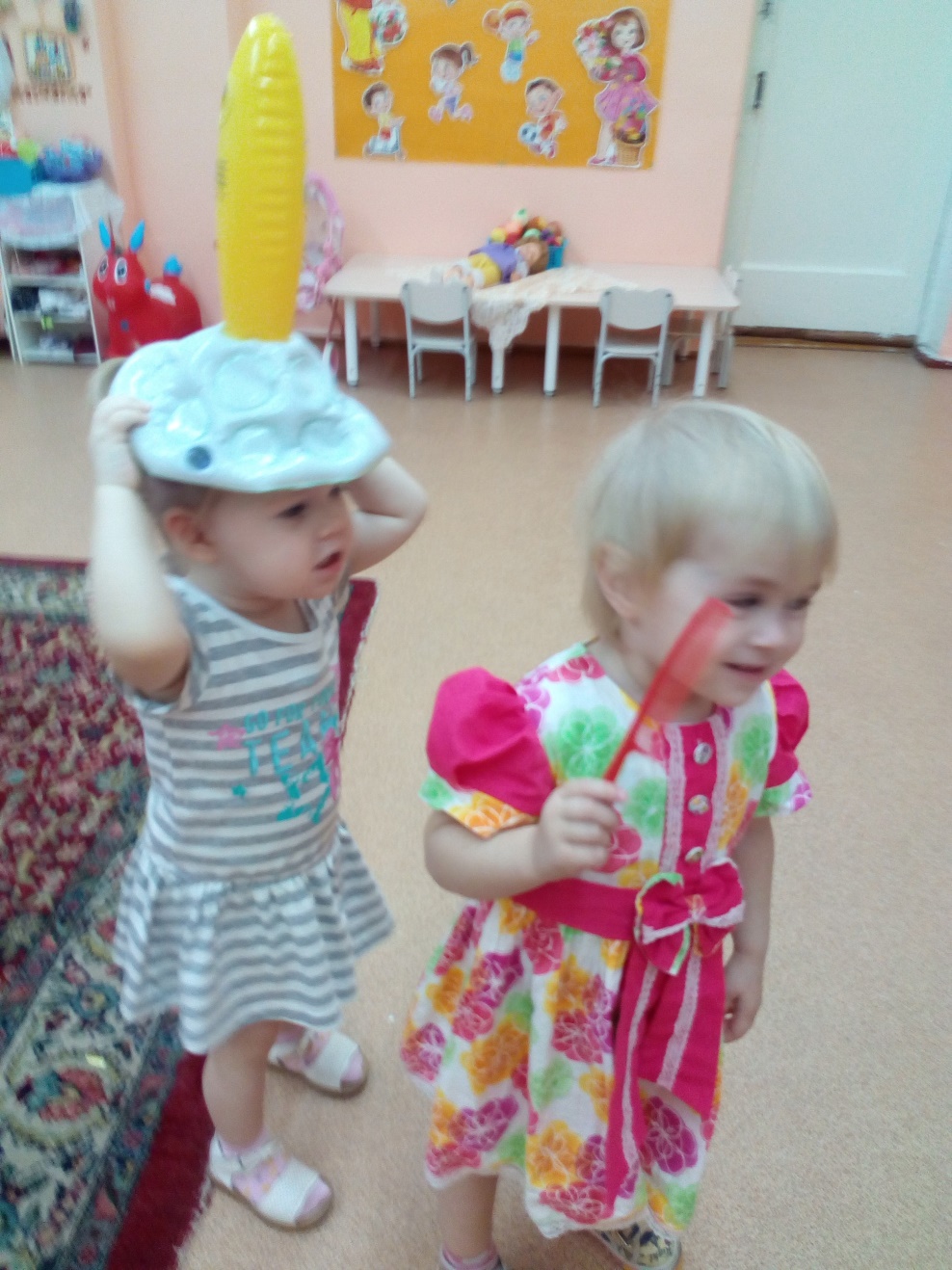 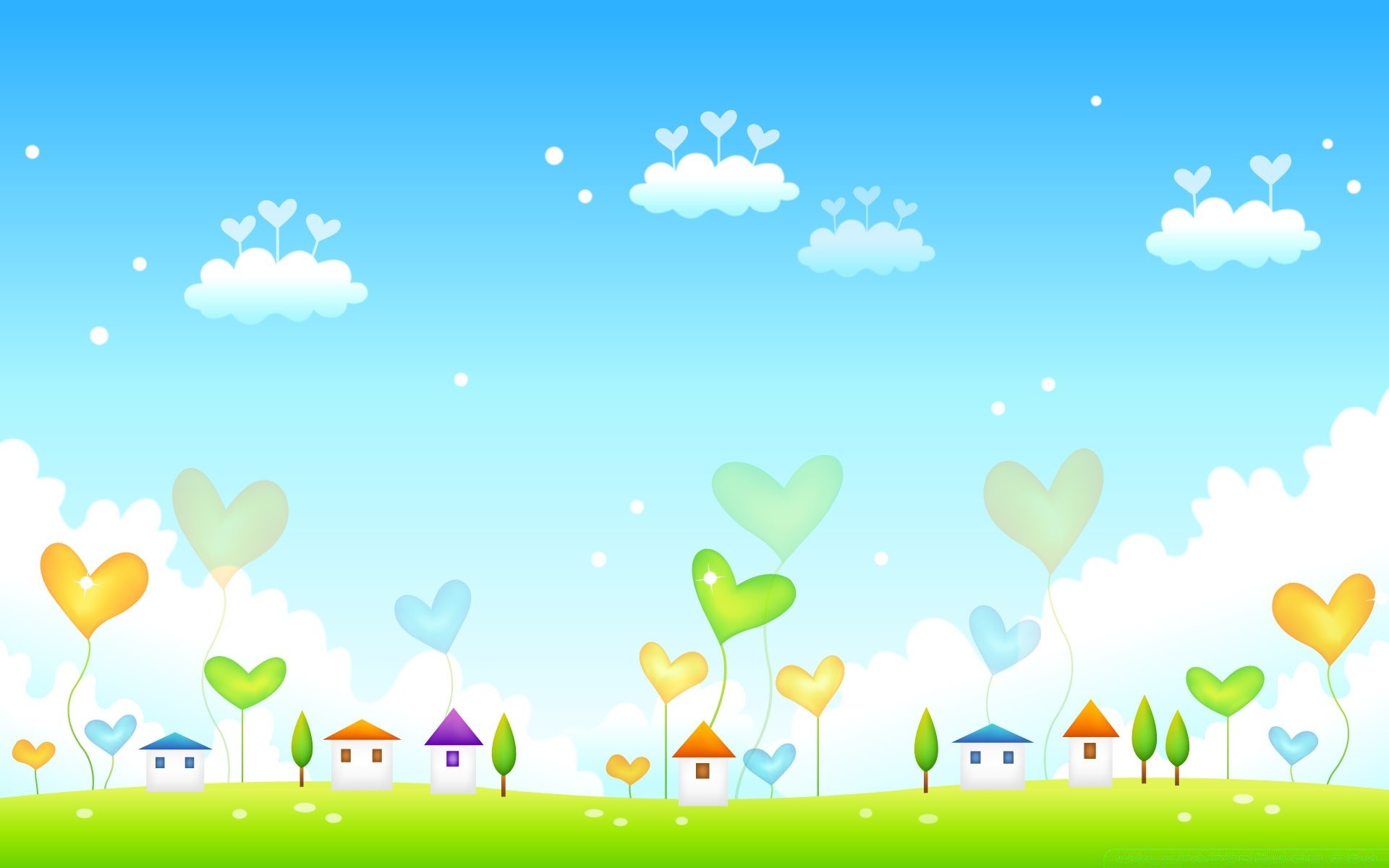 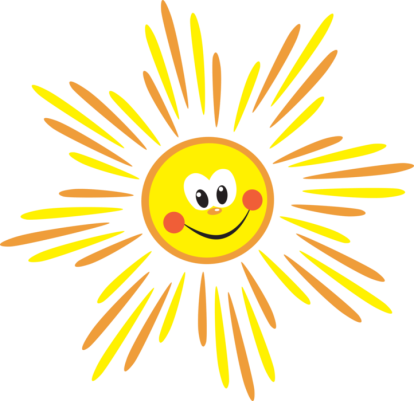 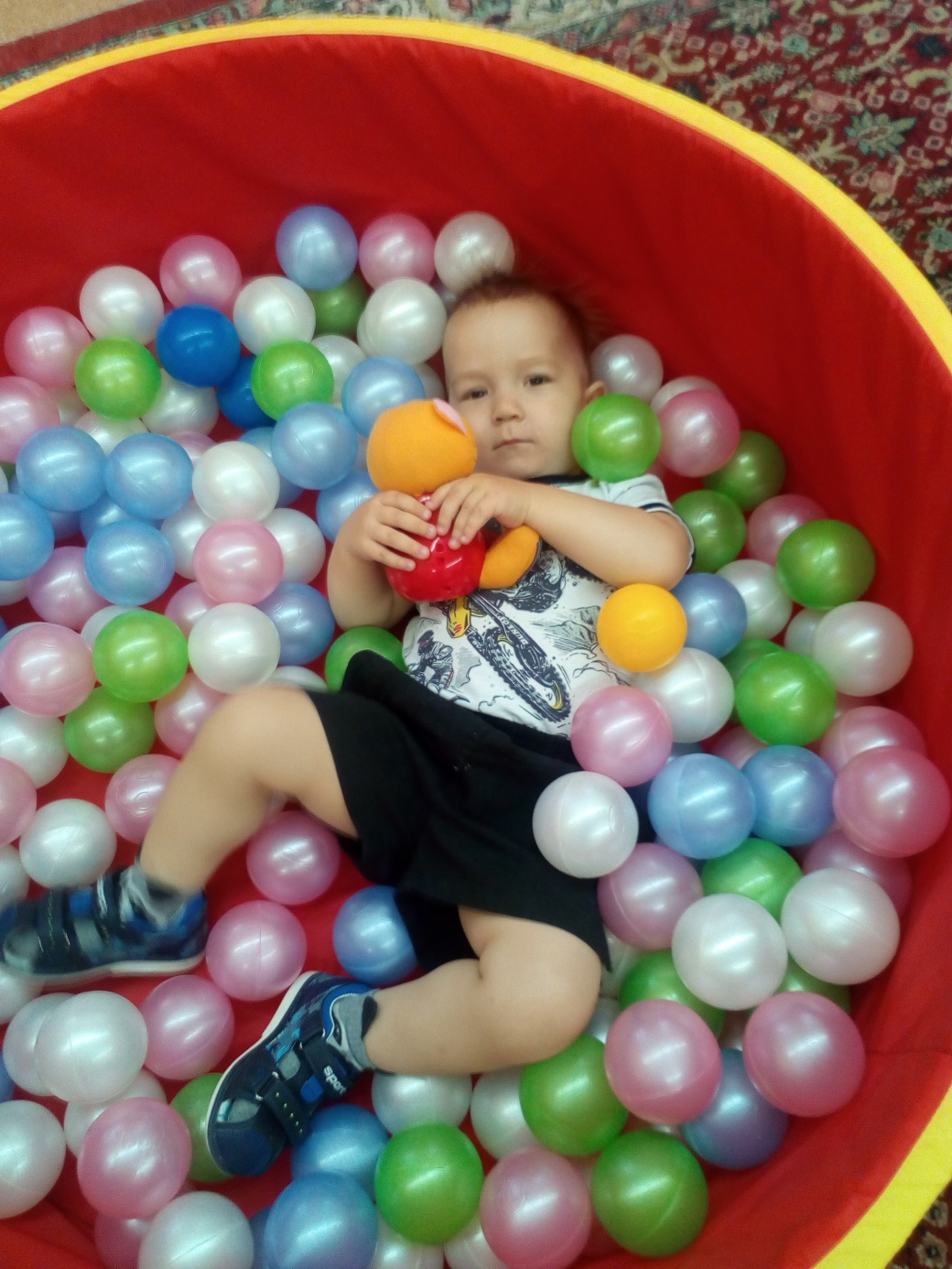 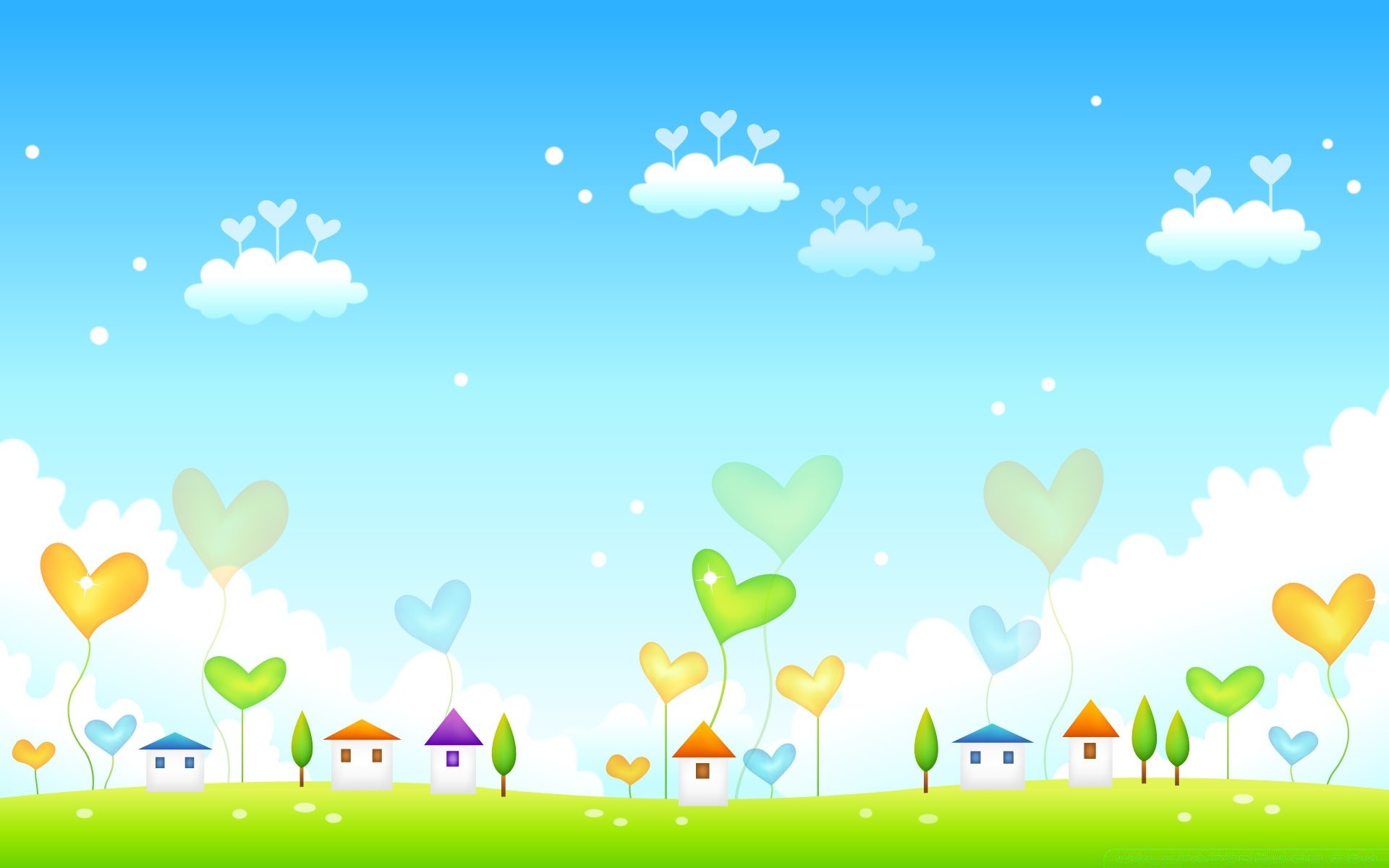 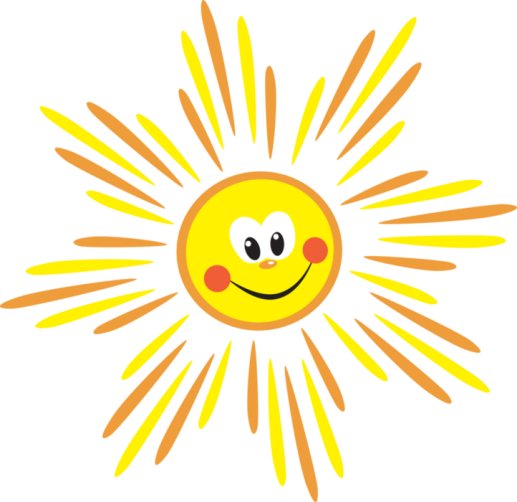 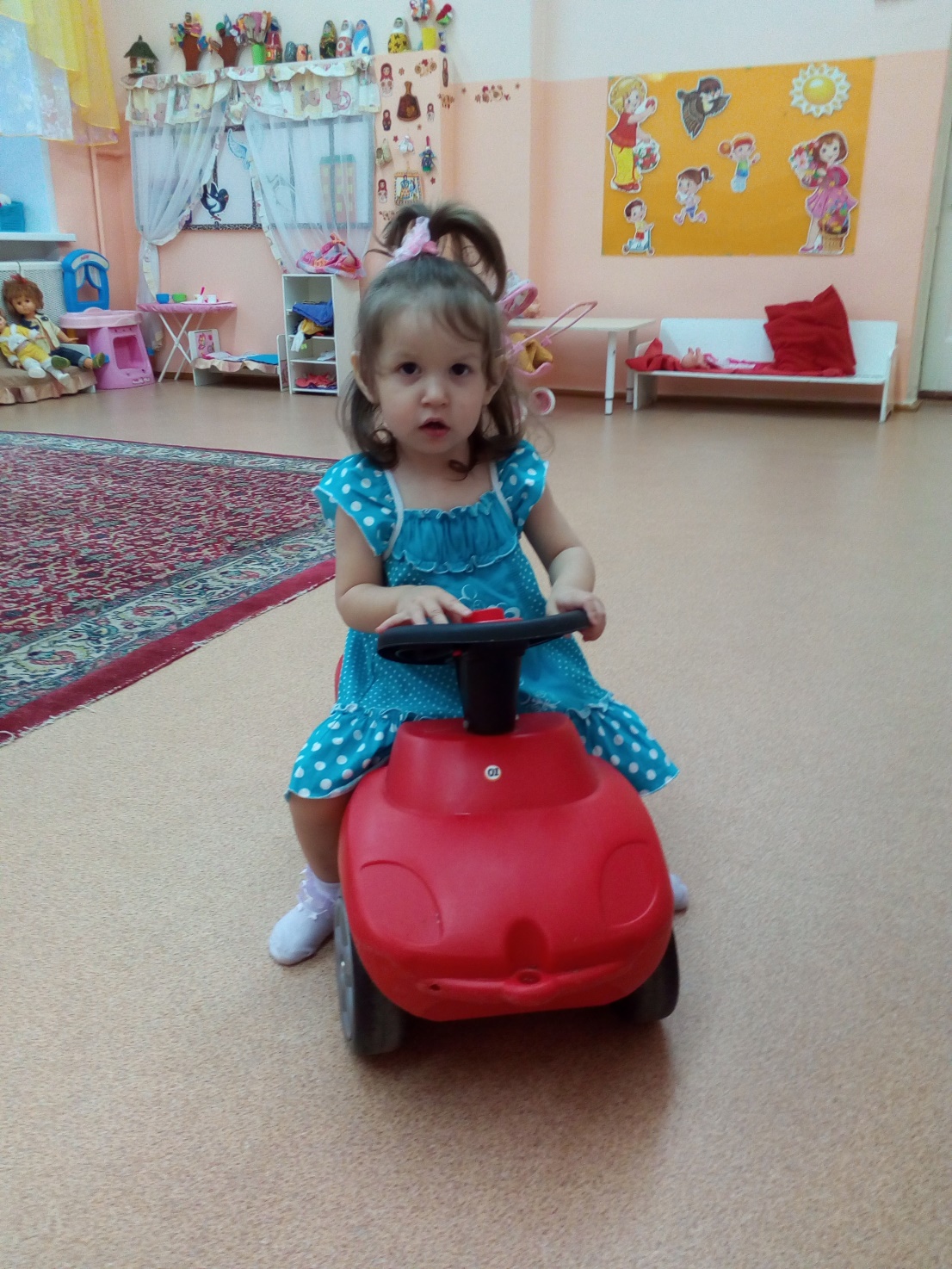 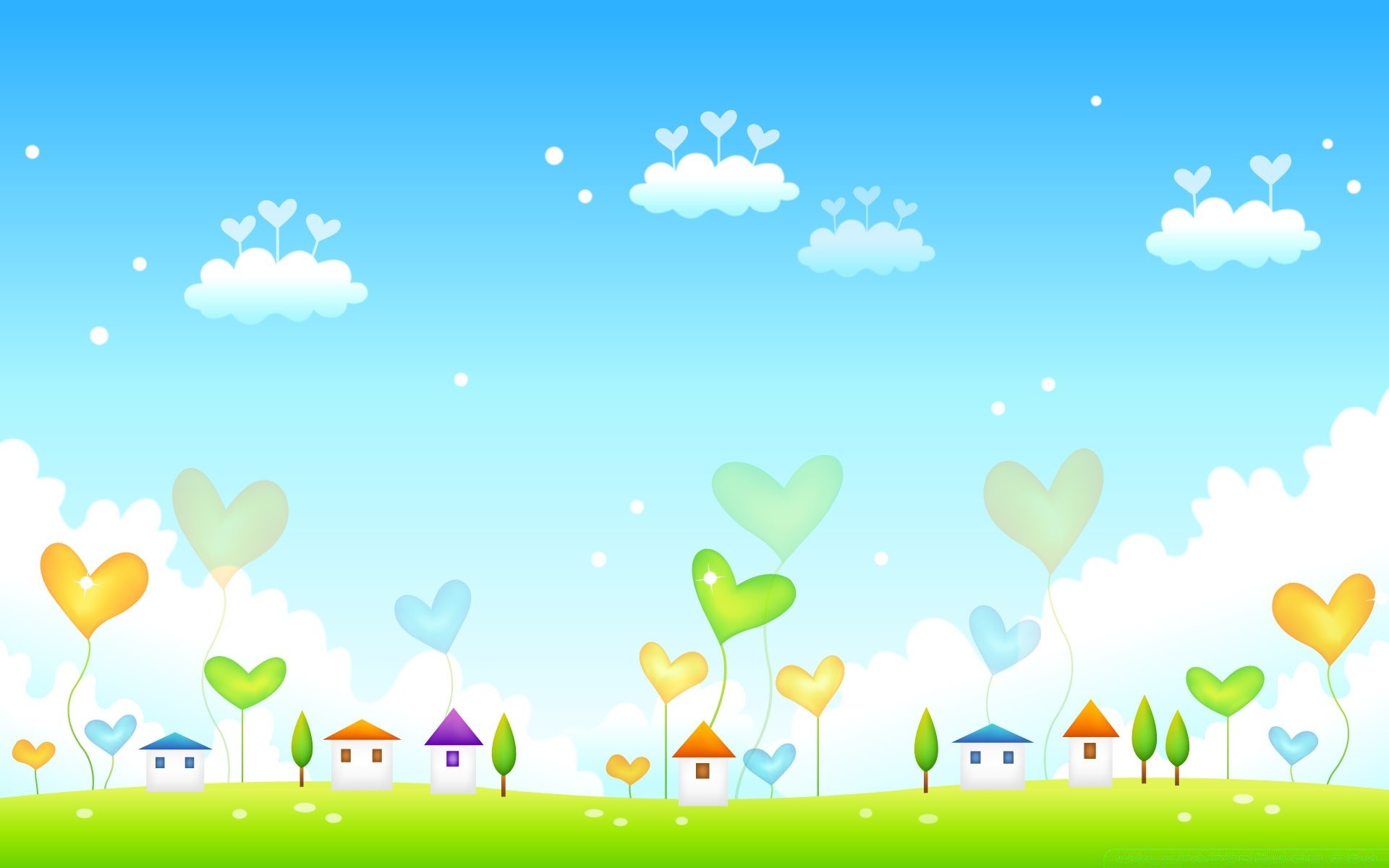 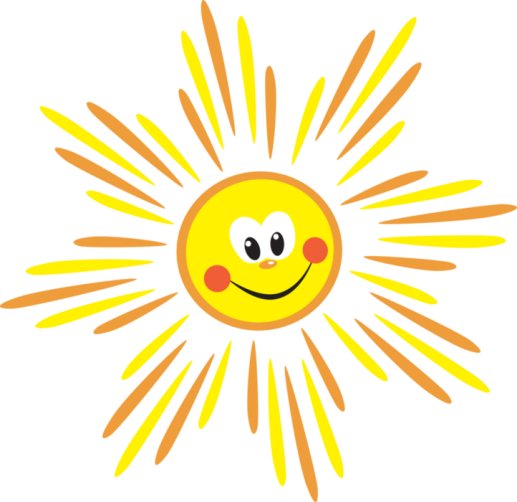 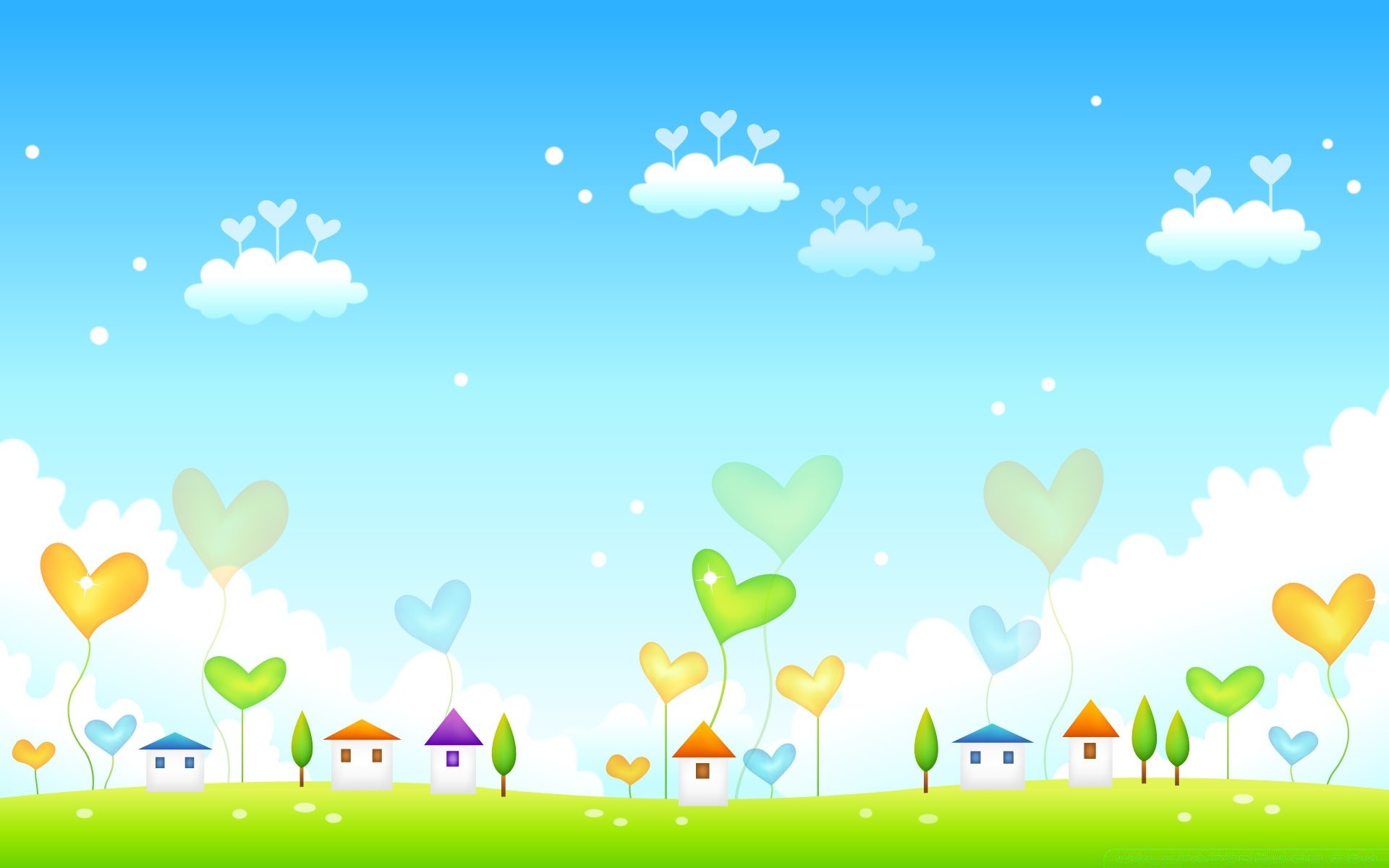 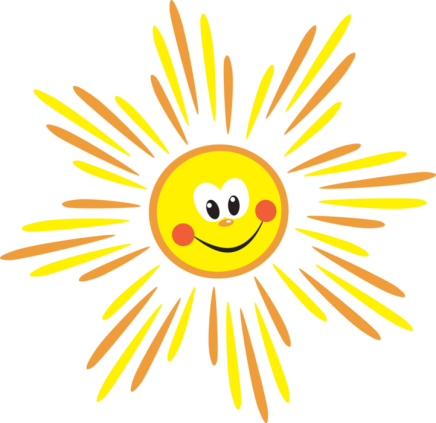 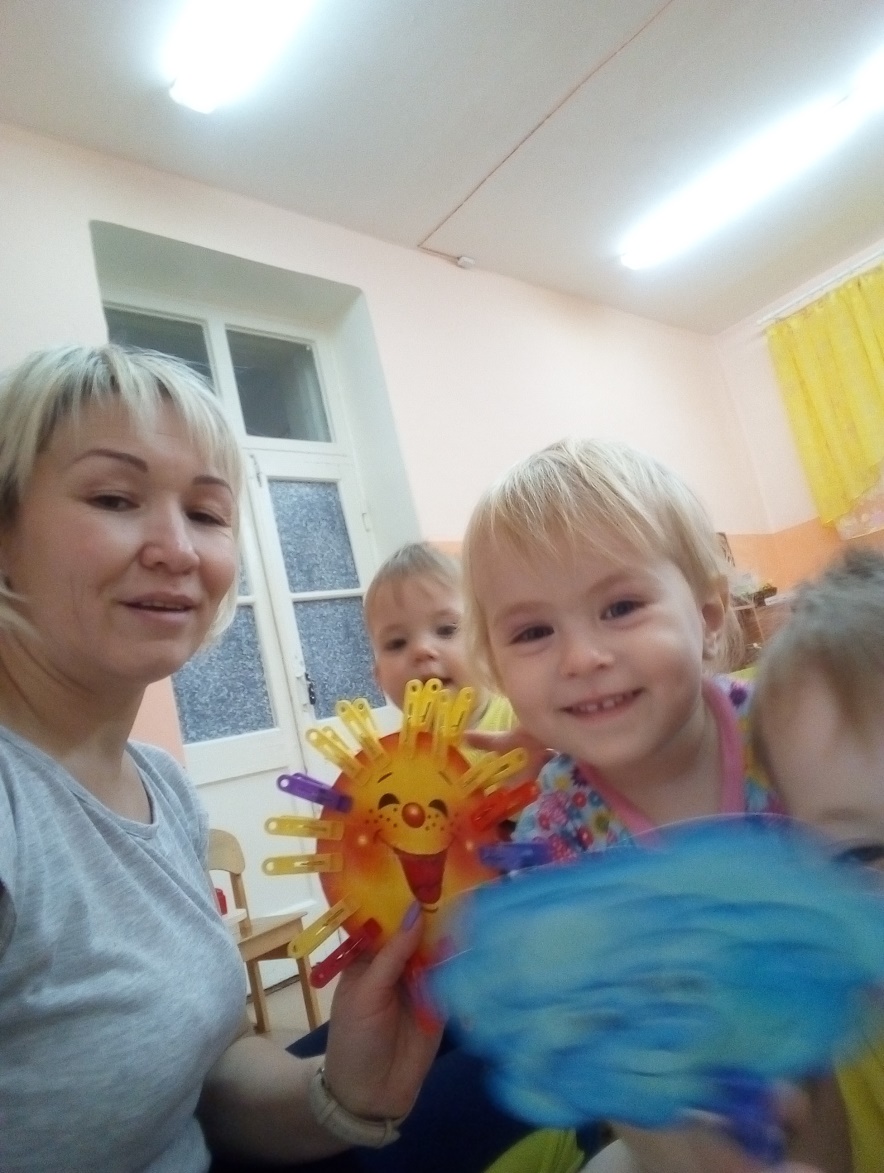 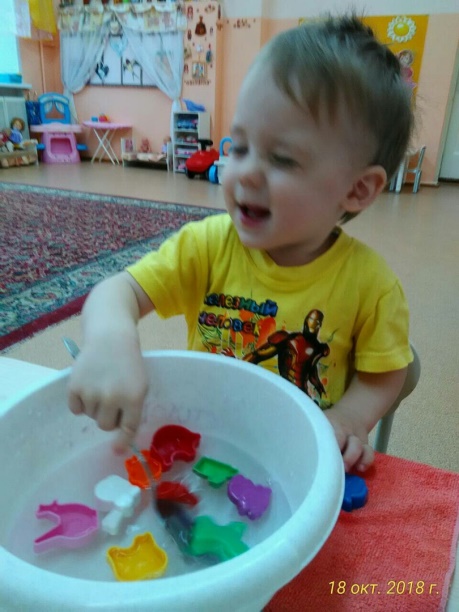 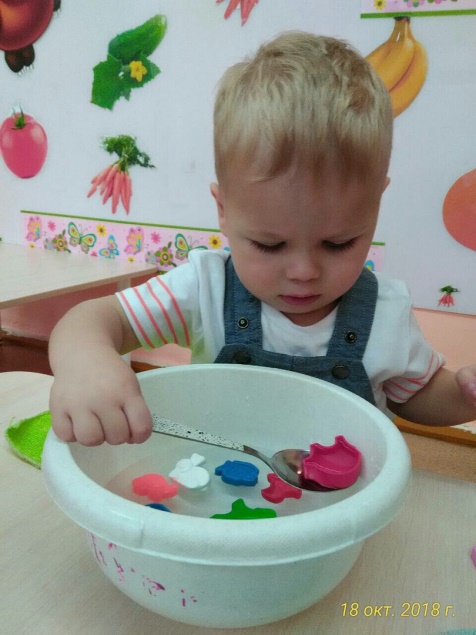 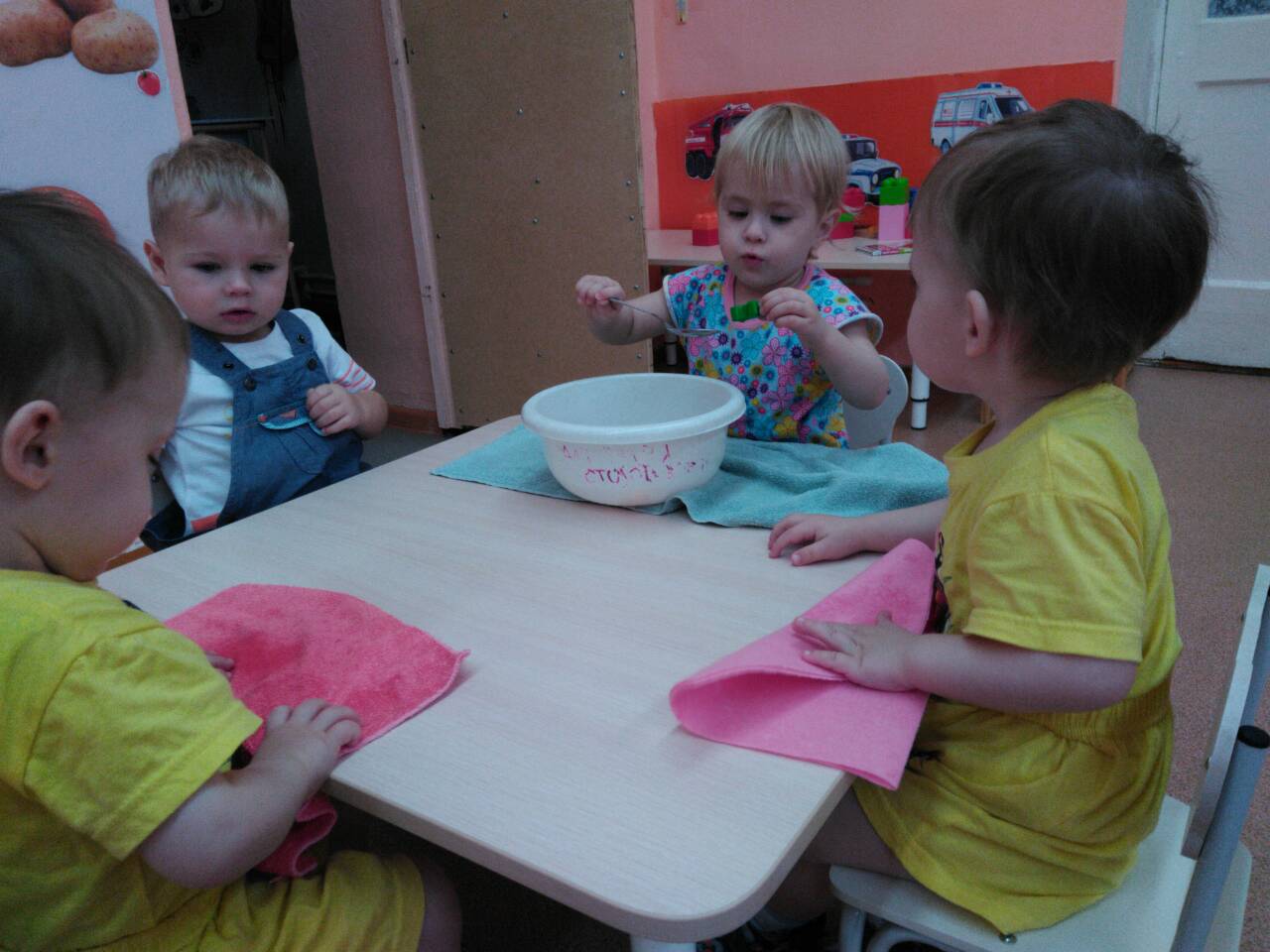 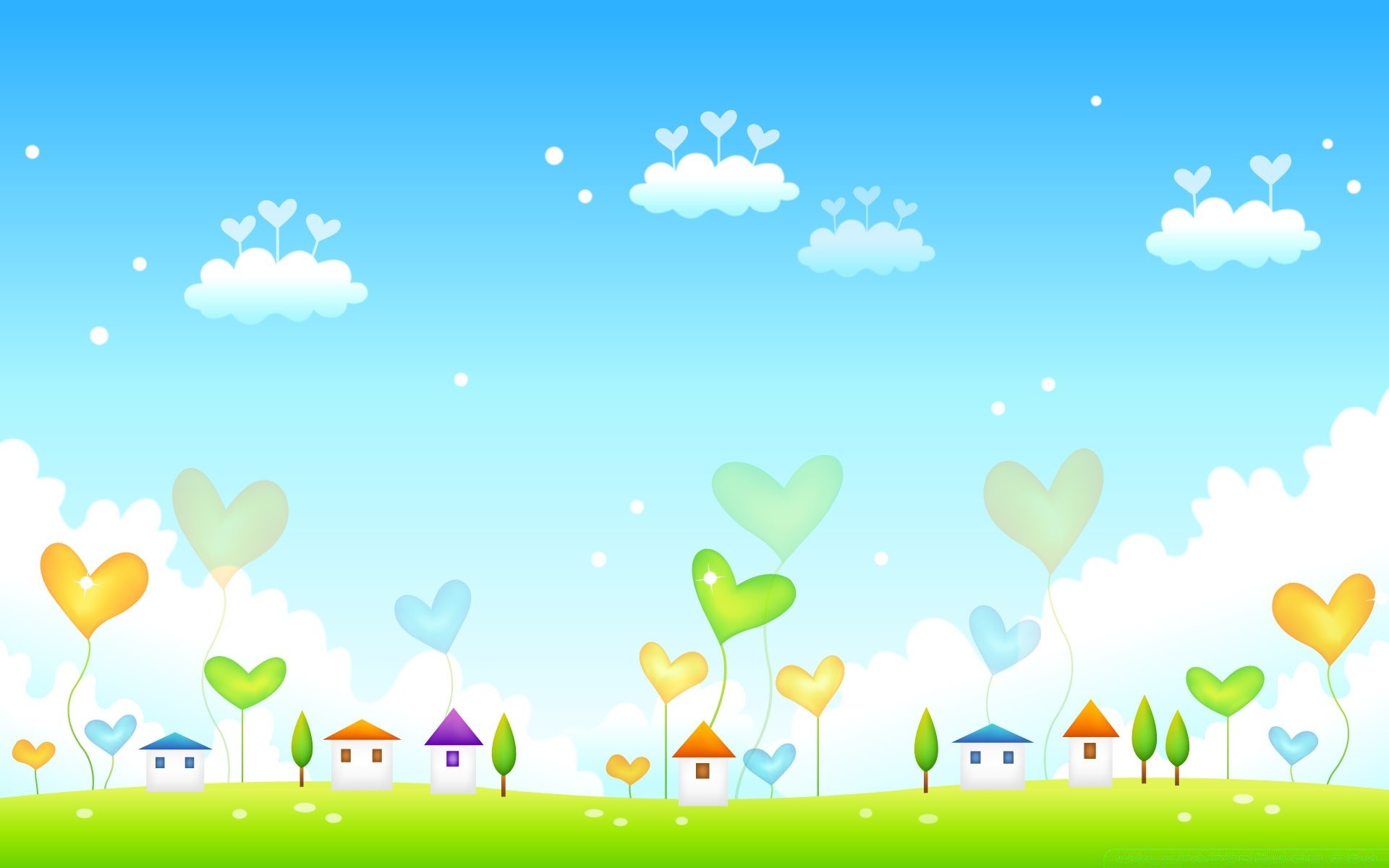 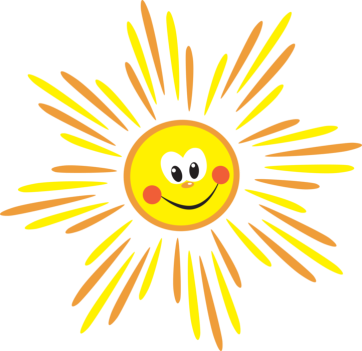 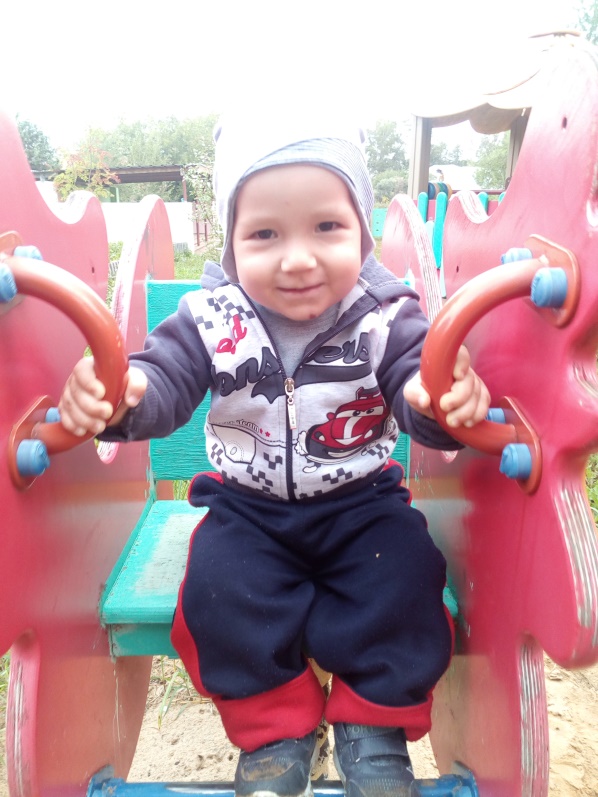 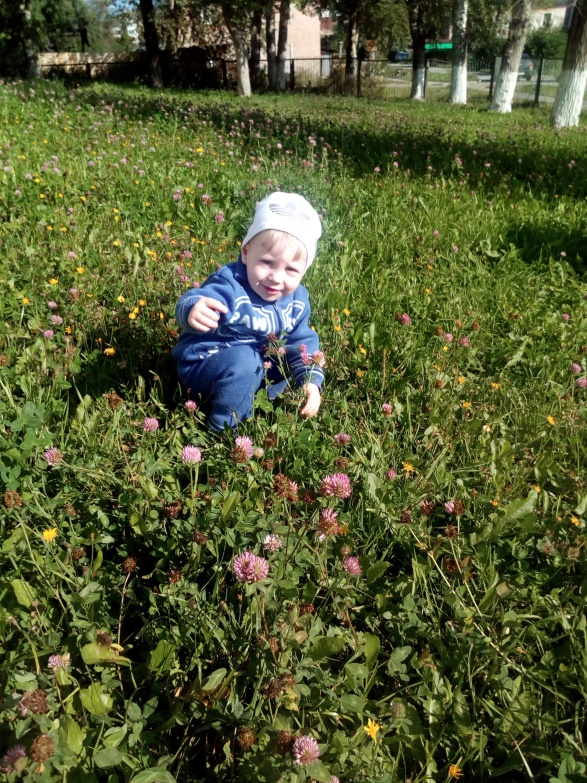 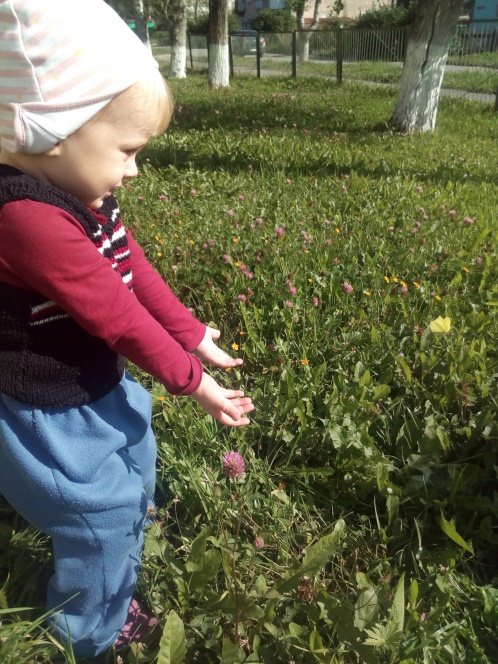 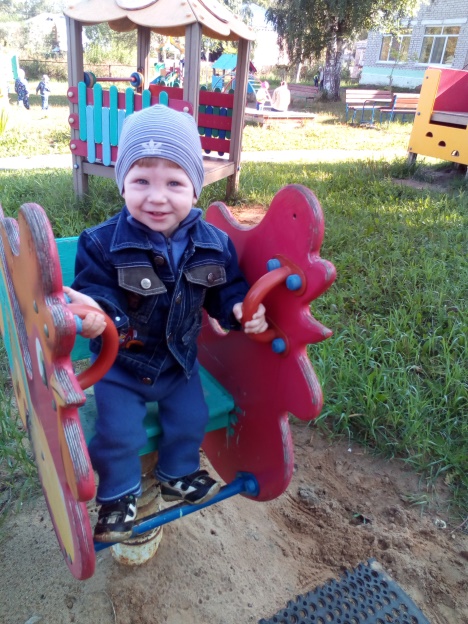 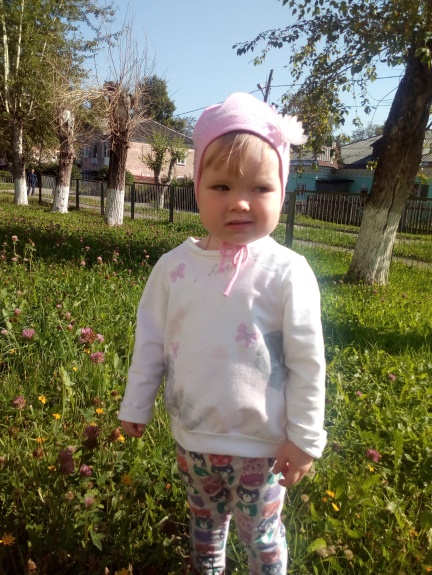 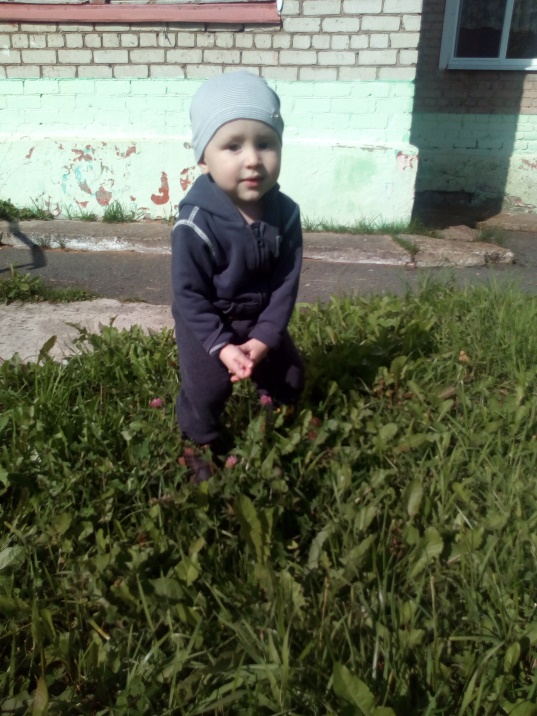 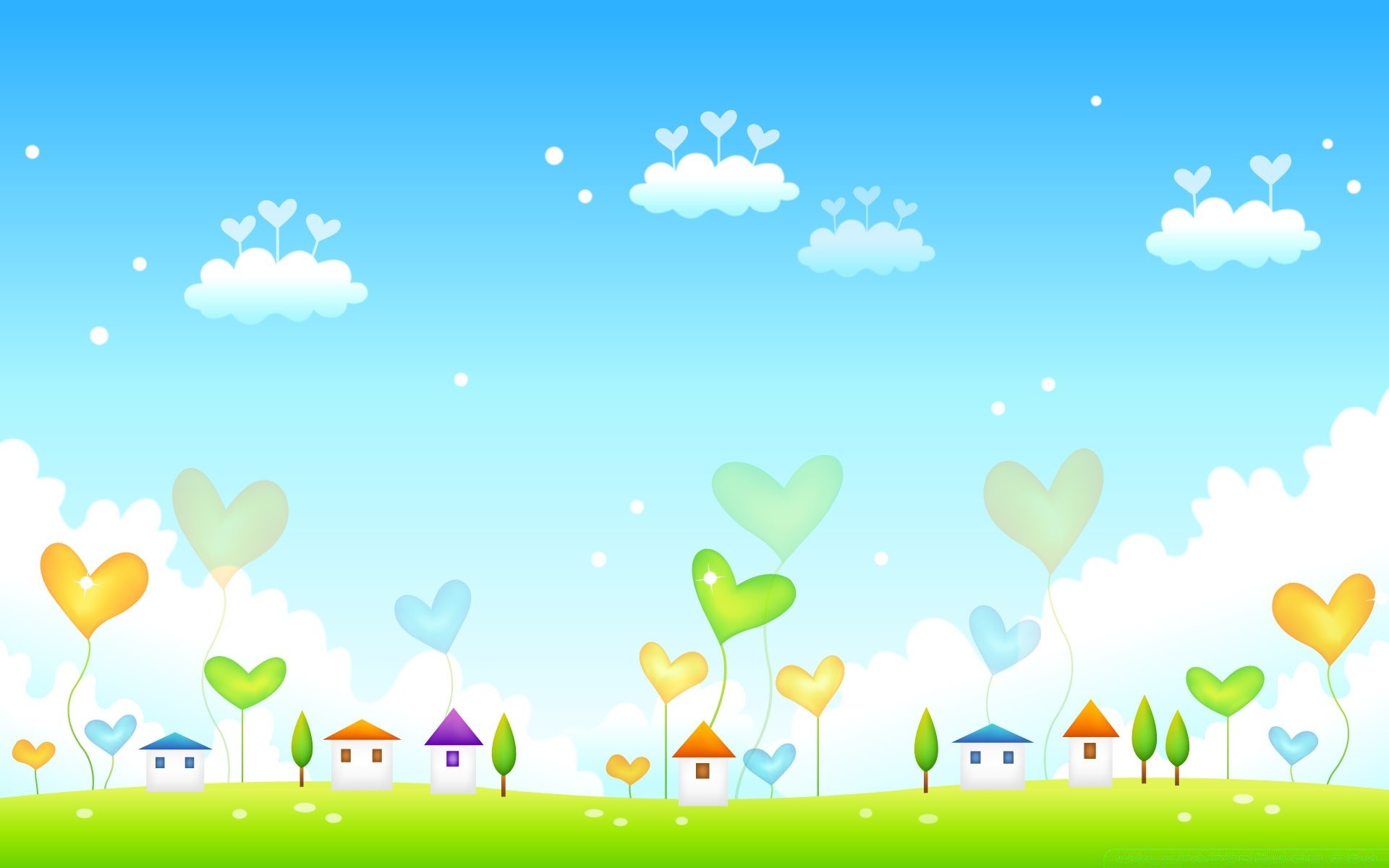 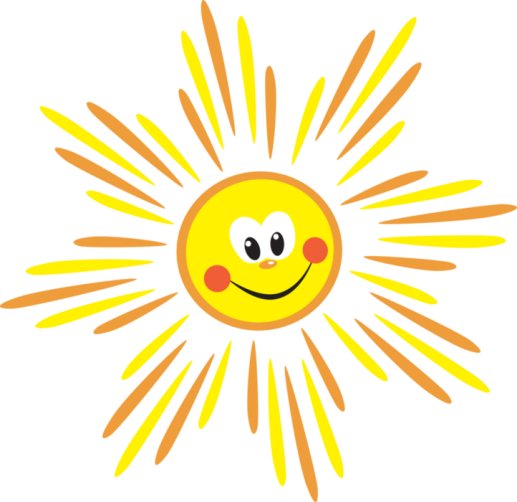 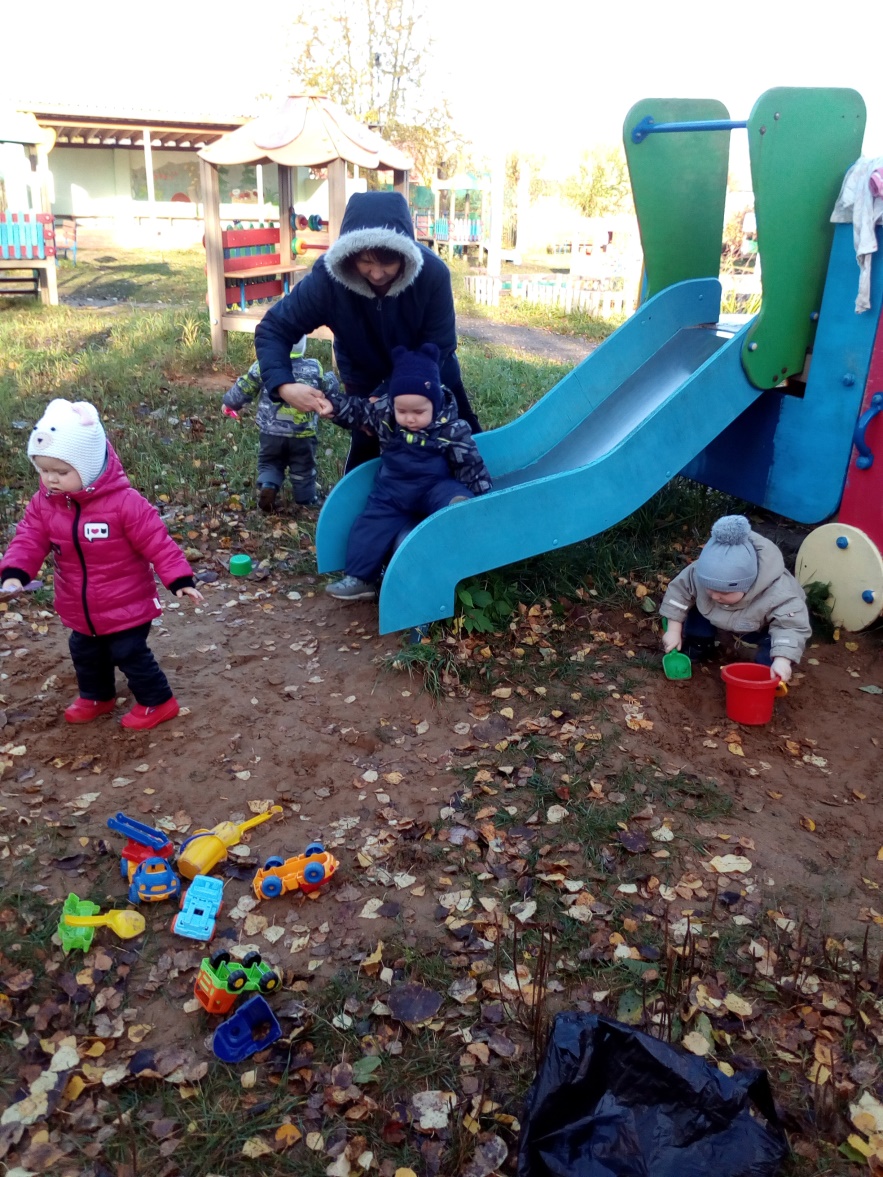 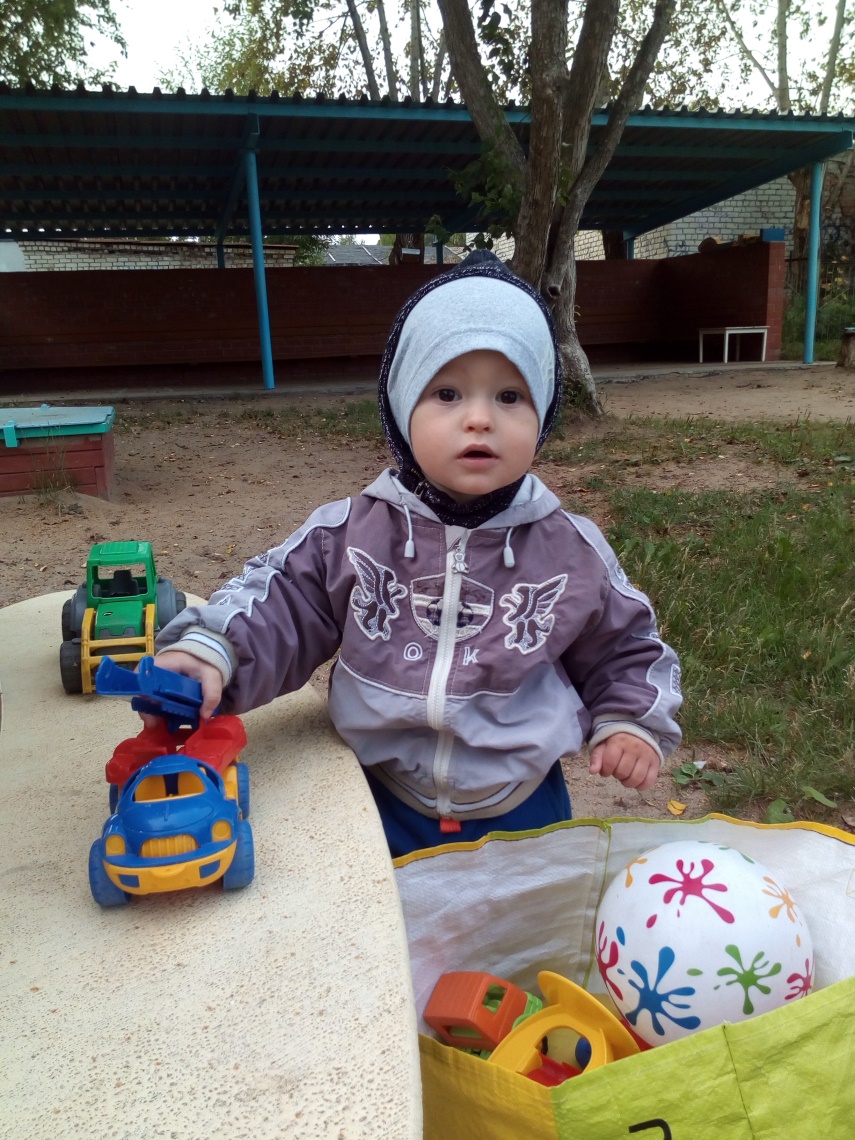 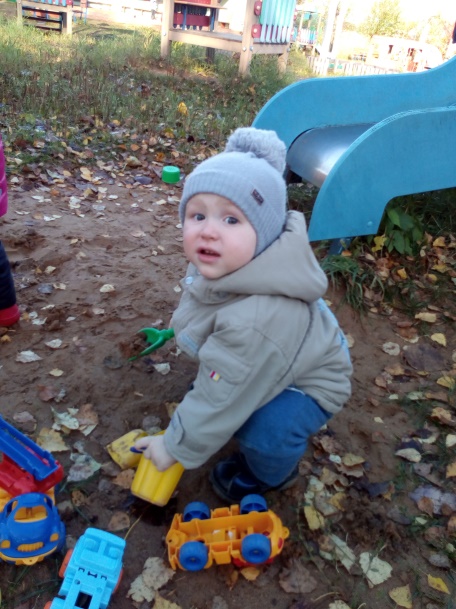 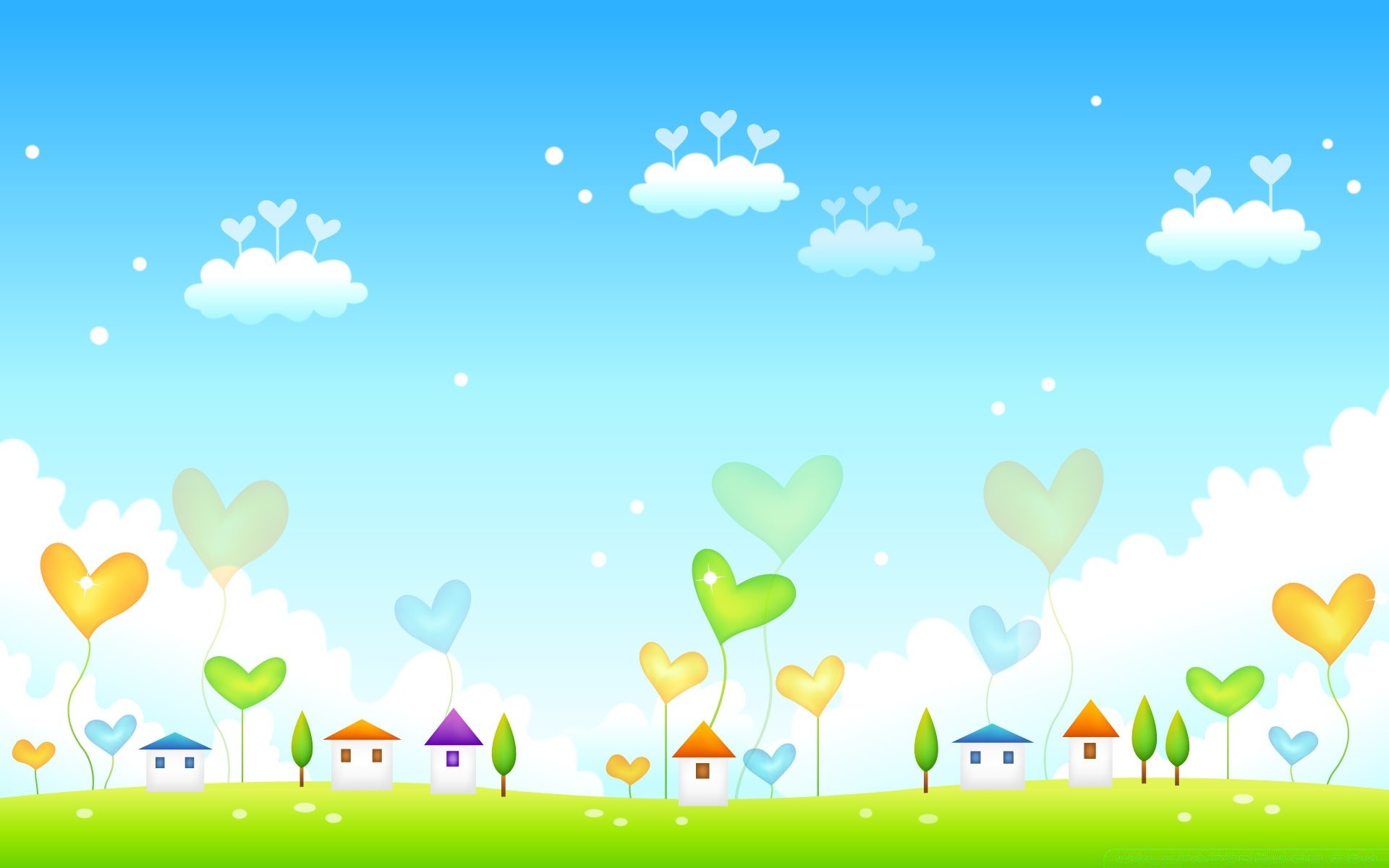 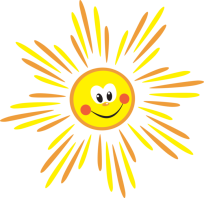 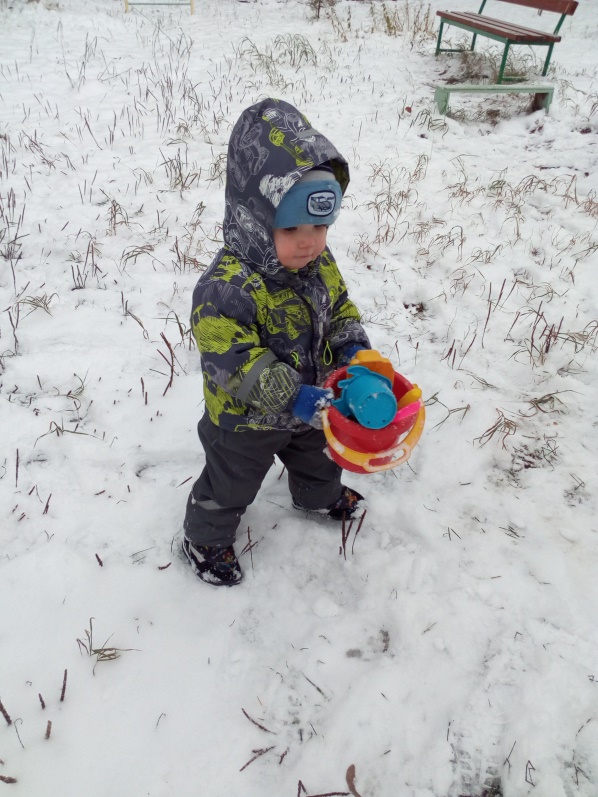 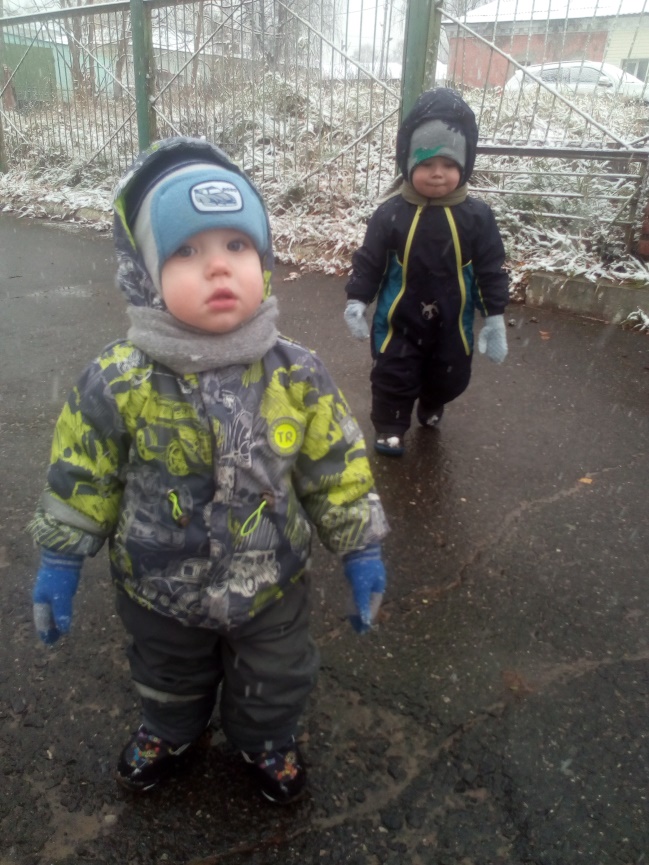 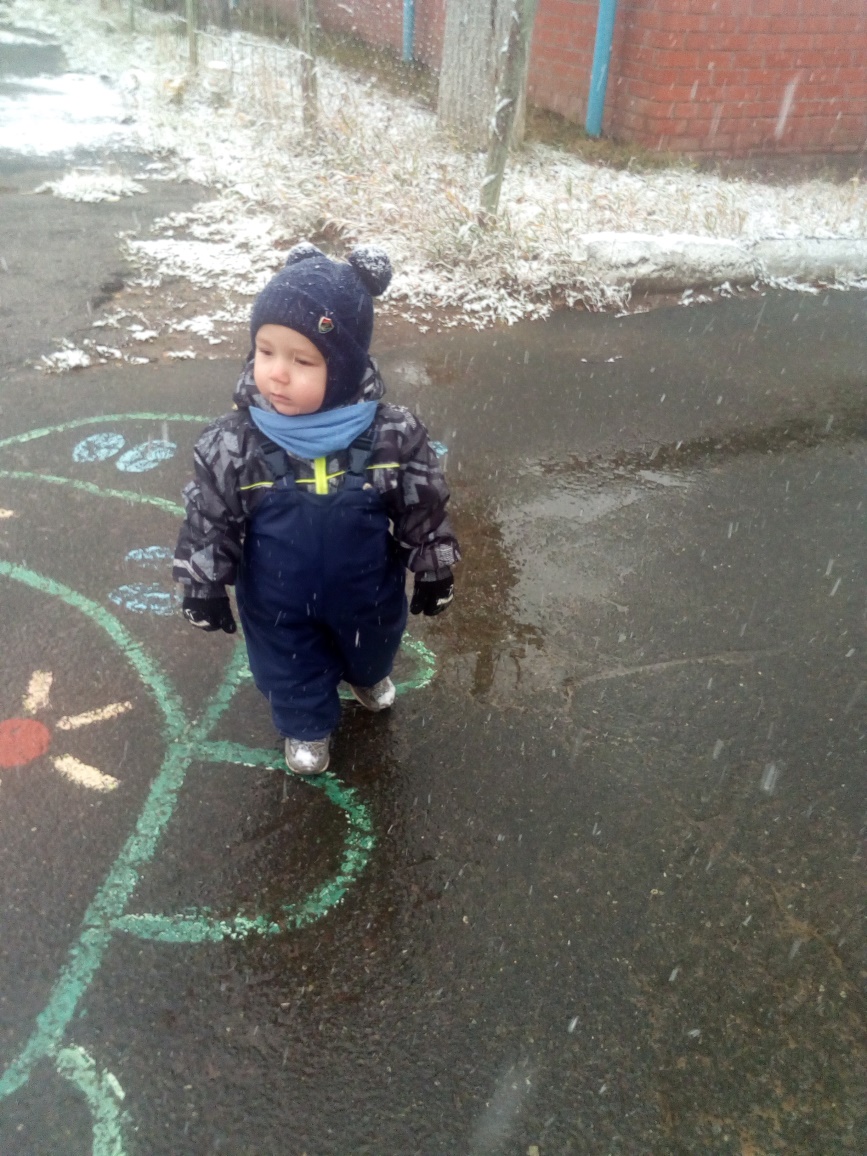 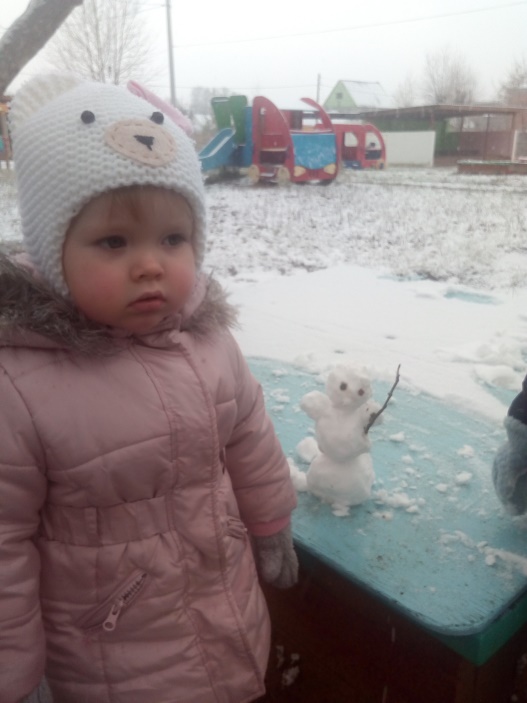 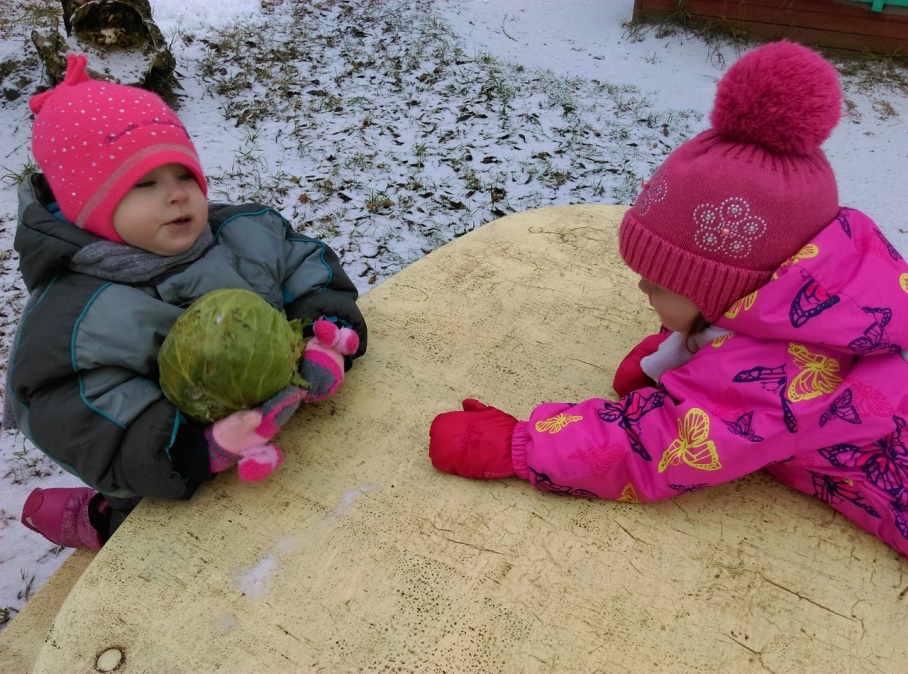 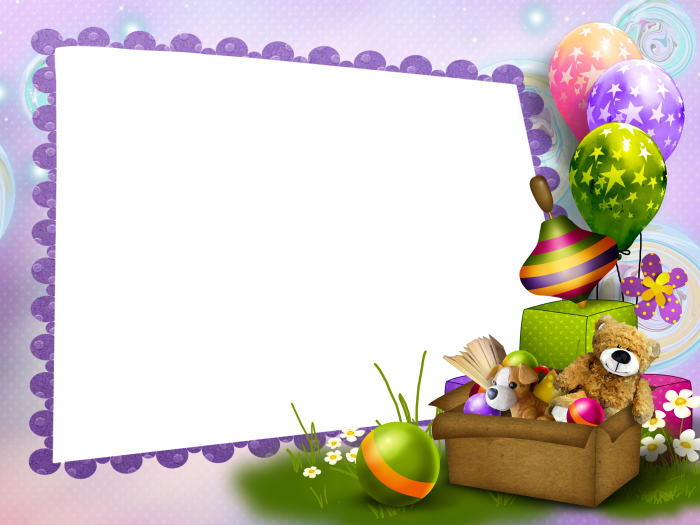 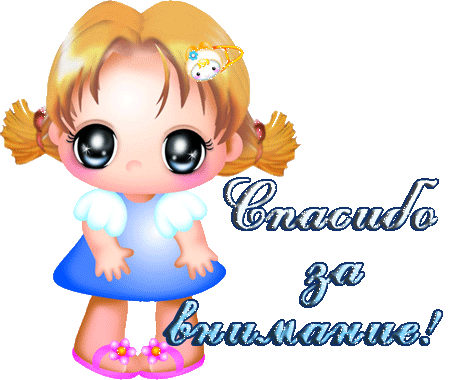